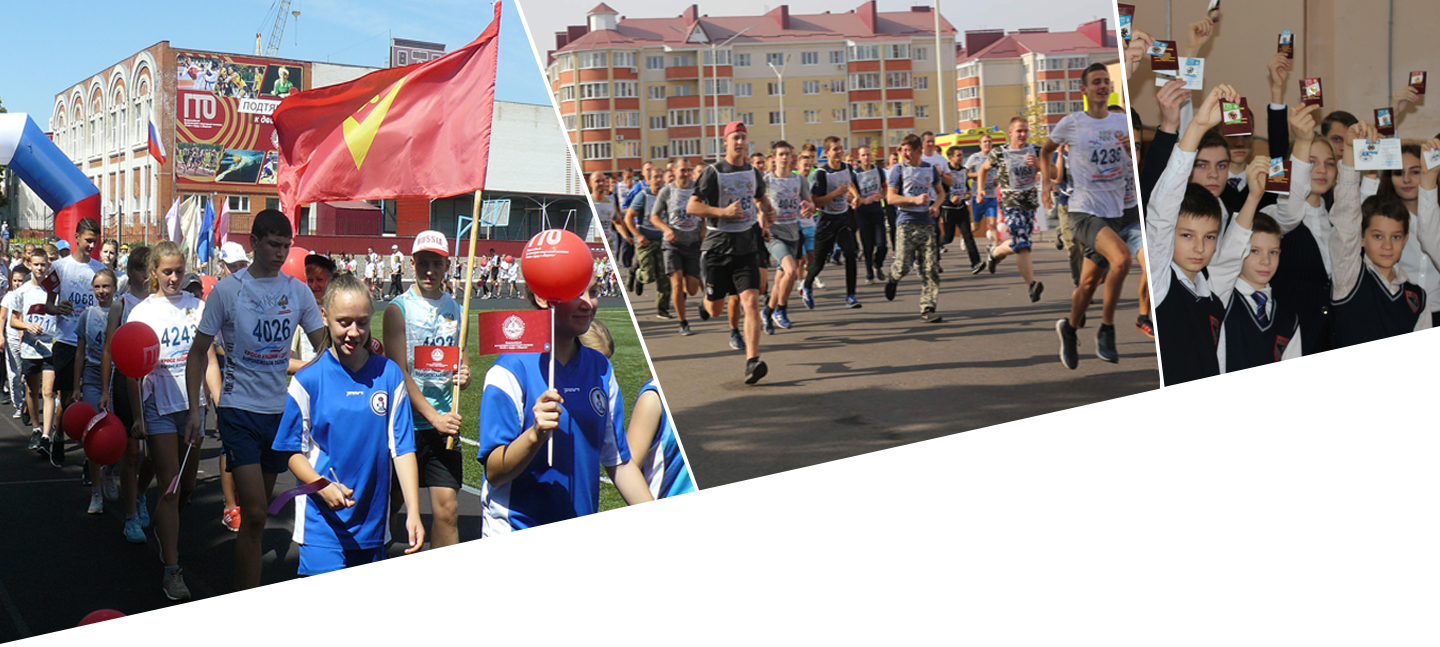 МКУ ДО Бобровская ДЮСШ
«Комплекс ГТО – 
путь к здоровью и успеху:  
лучшая организация по внедрению 
Всероссийского физкультурно-спортивного 
комплекса  «Готов к труду и обороне»  (ГТО)»
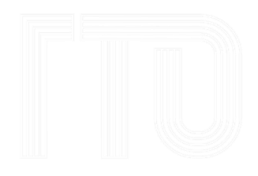 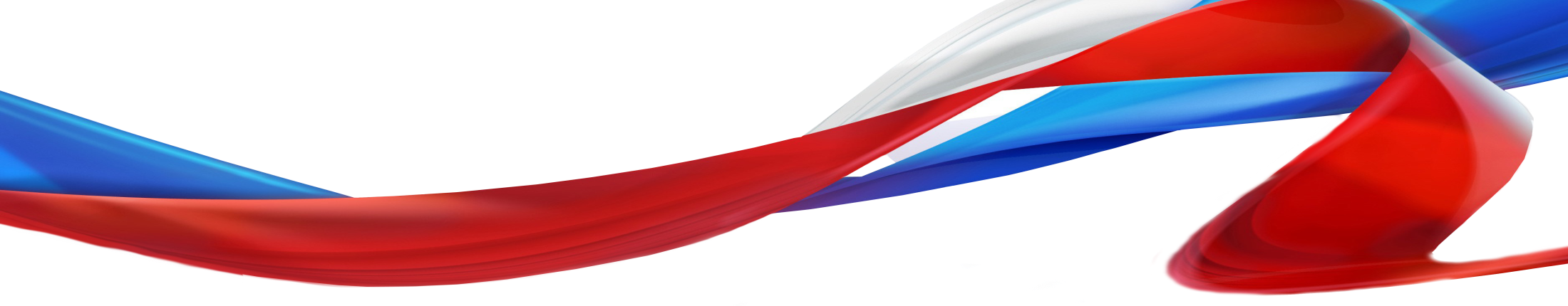 ВНЕДРЕНИЕ И РЕАЛИЗАЦИЯ МЕРОПРИЯТИЙ ВСЕРОССИЙСКОГО ФИЗКУЛЬТУРНО-СПОРТИВНОГО 
КОМПЛЕКСА «ГОТОВ К ТРУДУ И ОБОРОНЕ» (ГТО) 
В БОБРОВСКОМ МУНИЦИПАЛЬНОМ РАЙОНЕ
2018 год
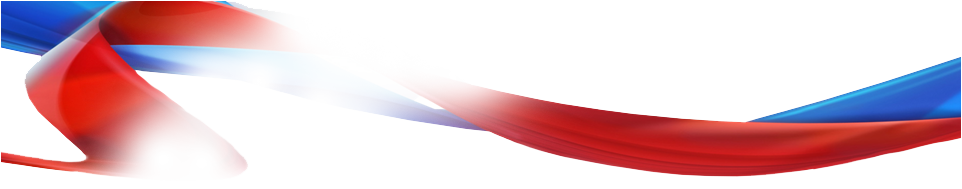 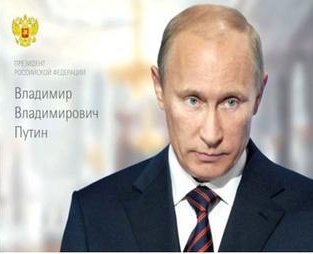 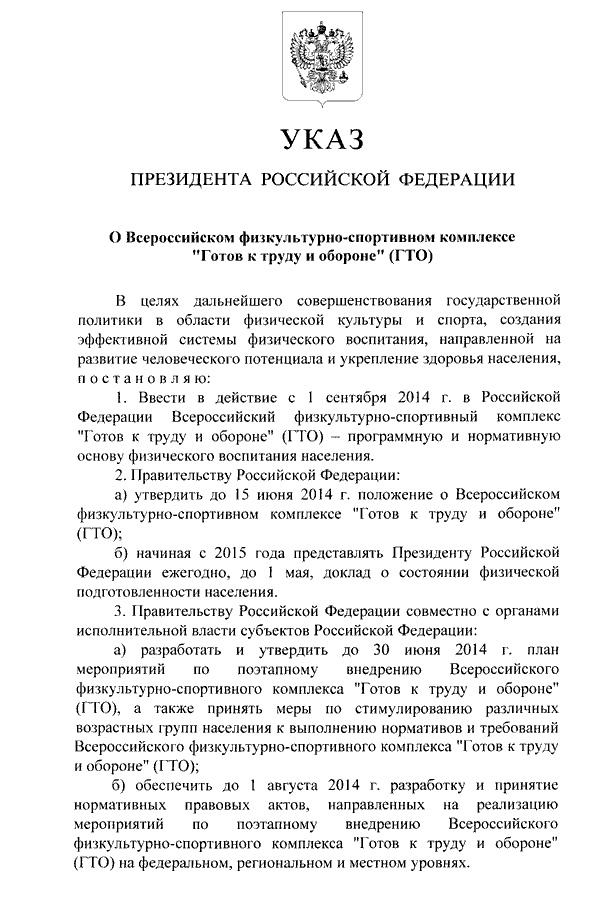 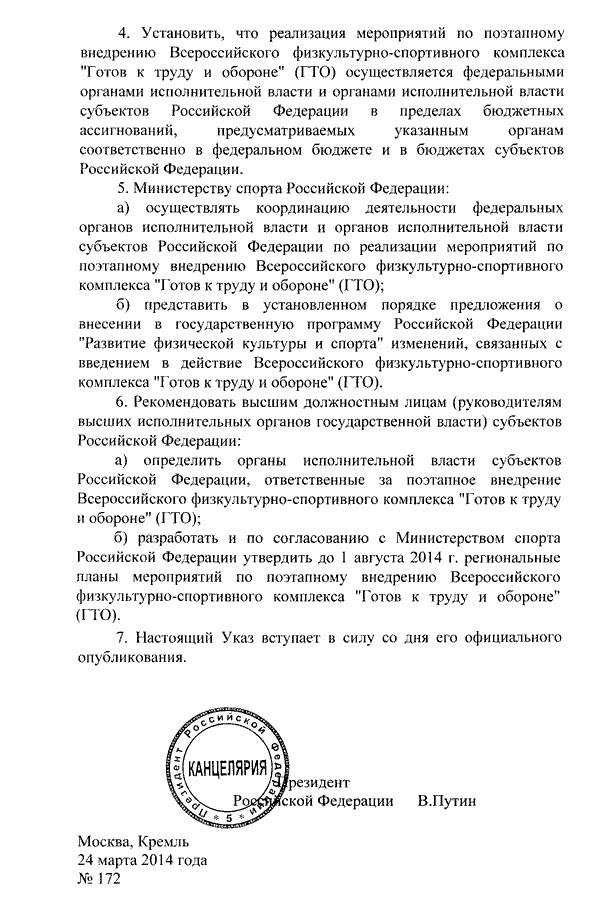 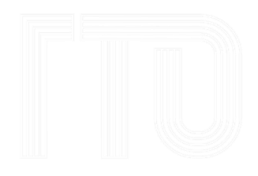 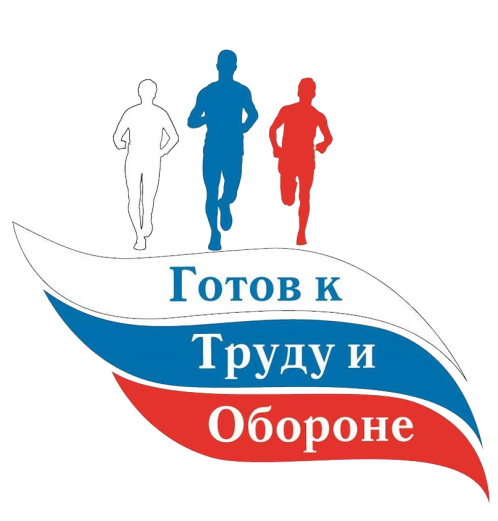 По Указу Президента РФ 
с 1 сентября 2014 года в нашей стране вводится Всероссийский физкультурно-спортивный комплекс 
«Готов к труду и обороне» (ГТО)
Создание центра тестирования ГТО в Бобровском районе 
на базе МКУ ДО Бобровской ДЮСШ
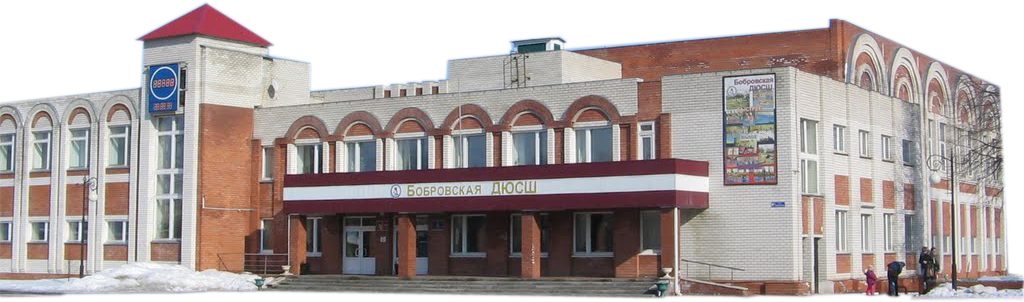 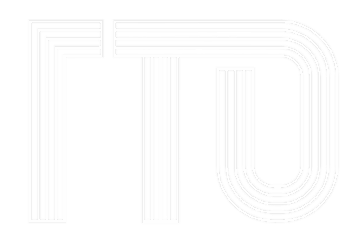 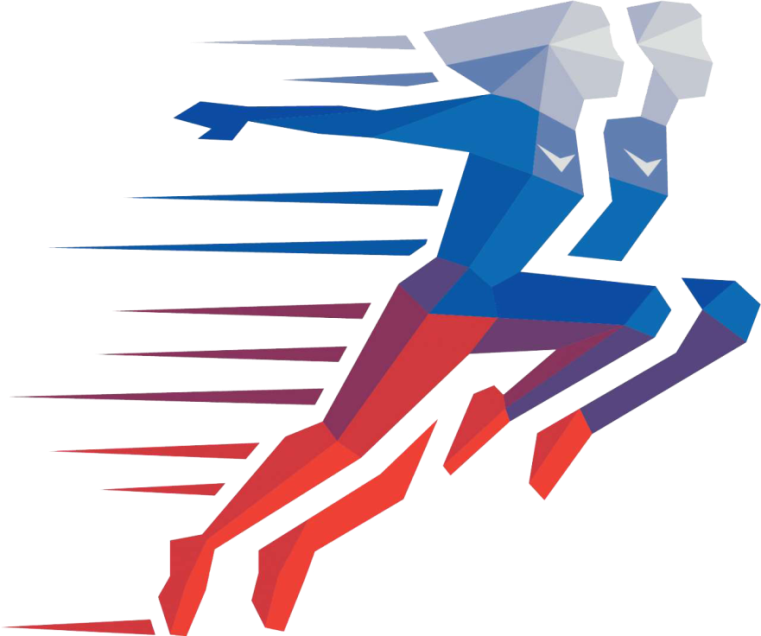 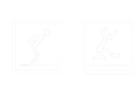 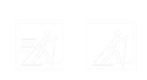 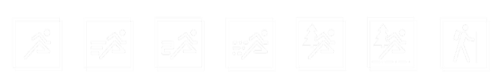 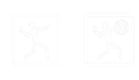 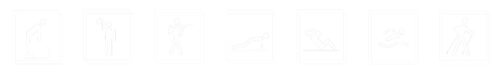 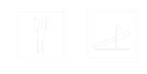 В 2015 году был создан «координационный совет», 
в 2016 году создан Центр тестирования комплекса ГТО
Поэтапное внедрение комплекса ГТО 
на территории Бобровского района
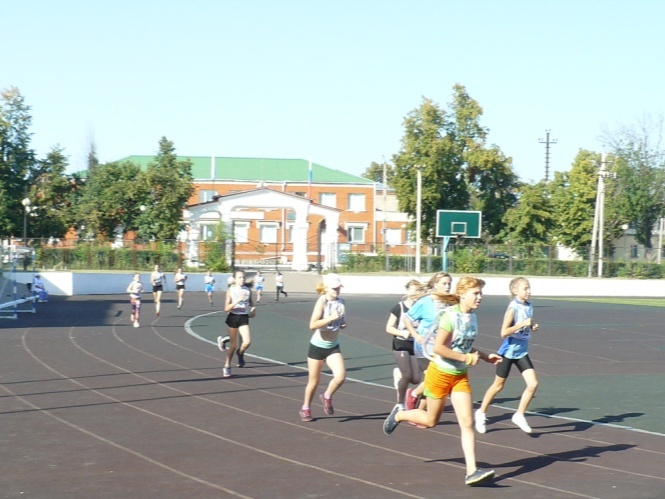 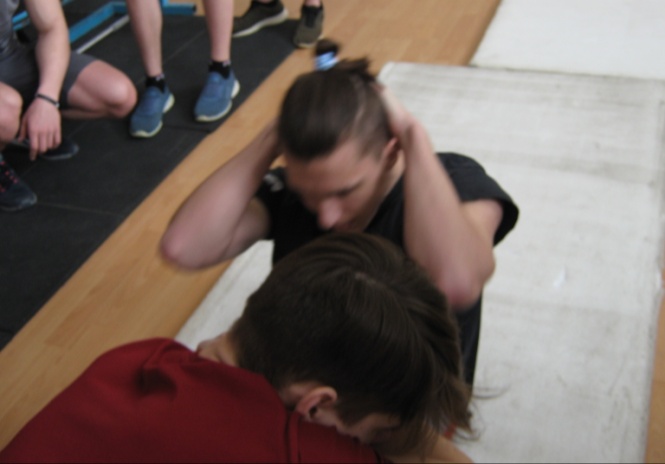 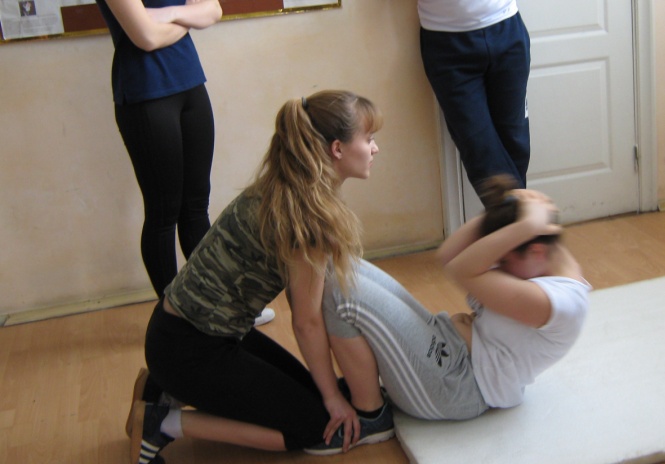 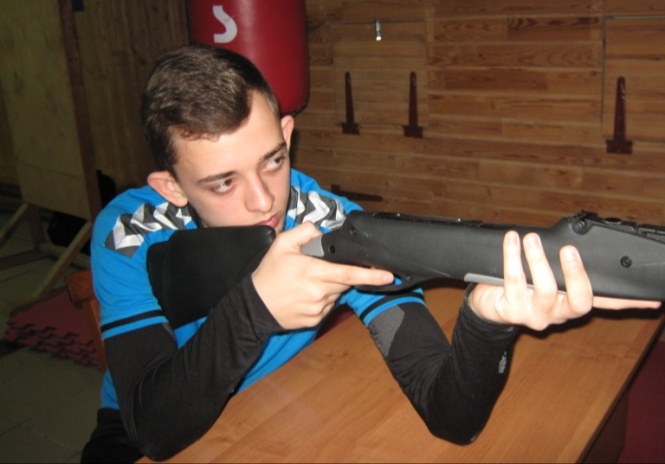 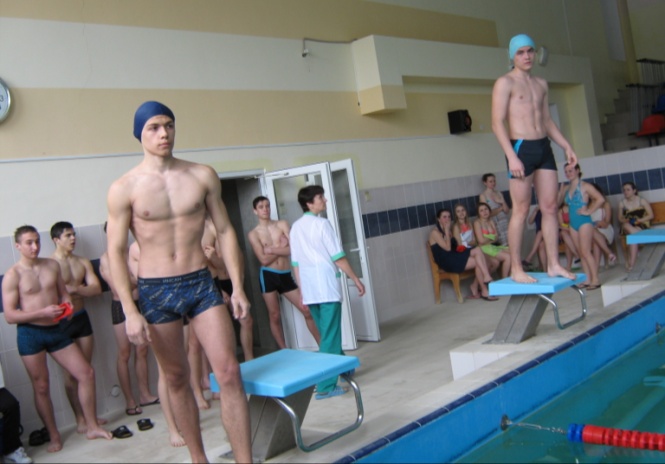 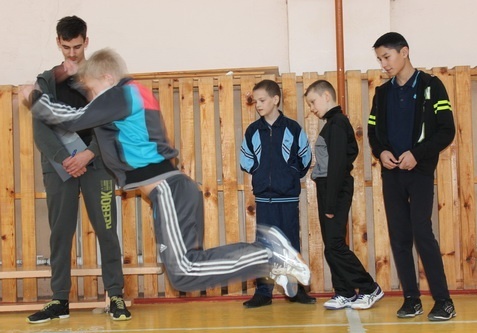 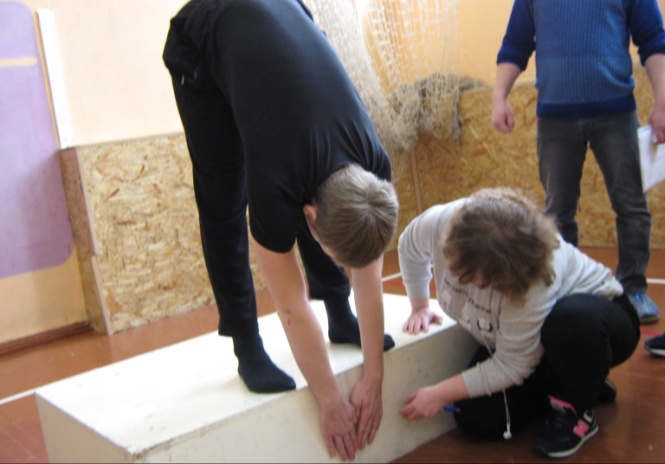 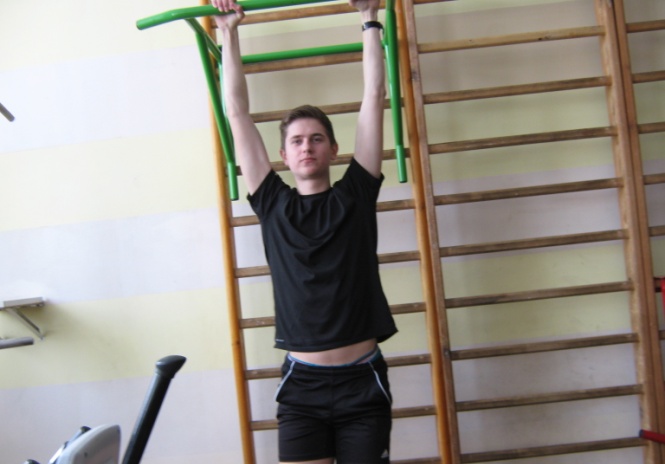 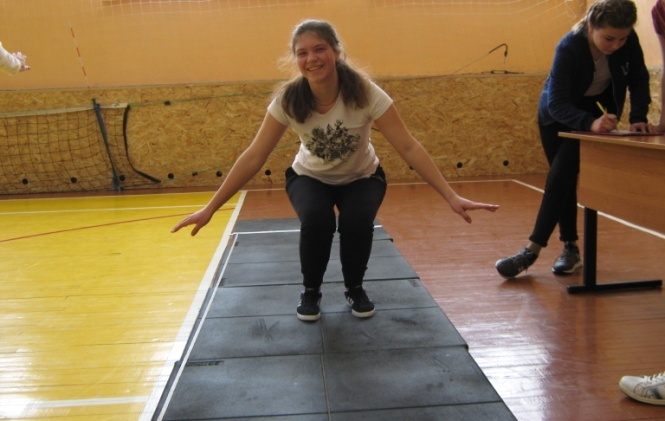 С 2016 года нормативы ГТО стали сдавать 
учащиеся образовательных учреждений II – VI ступеней
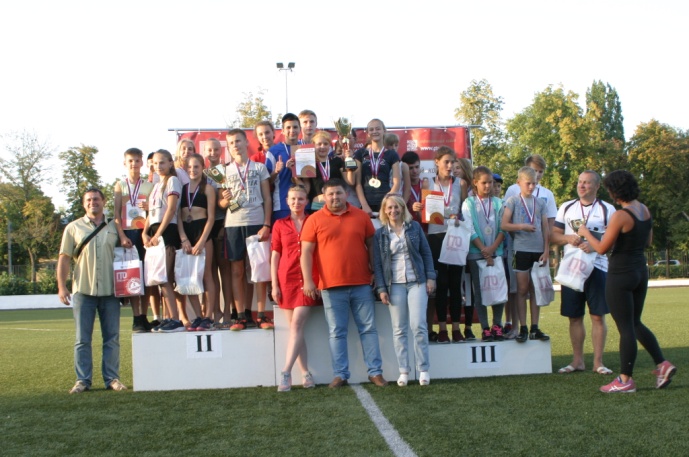 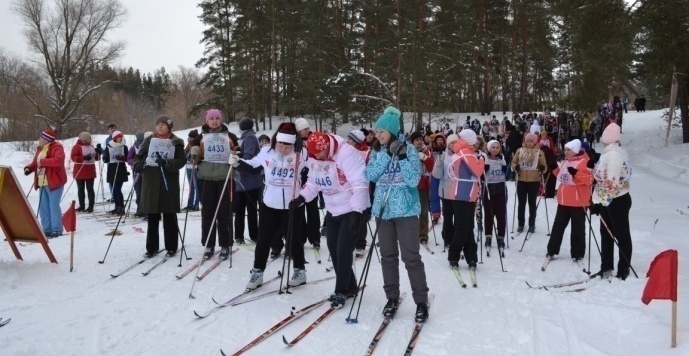 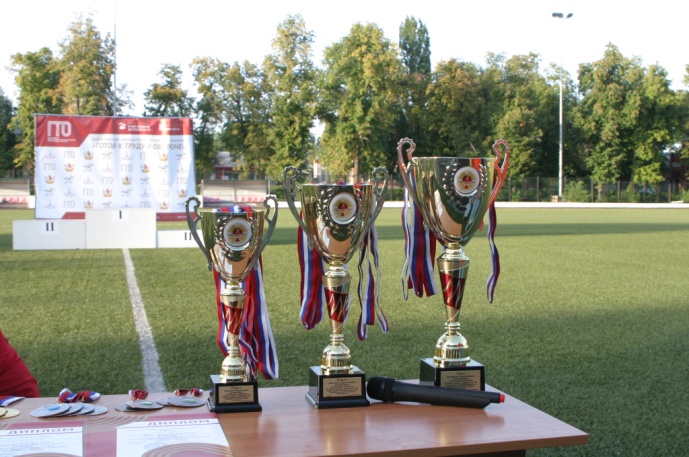 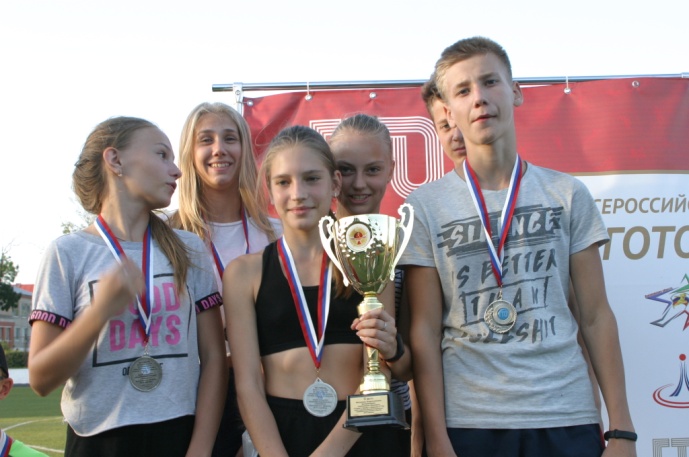 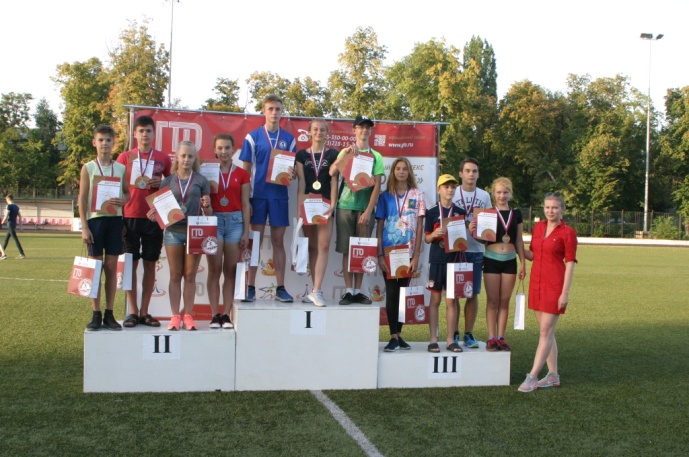 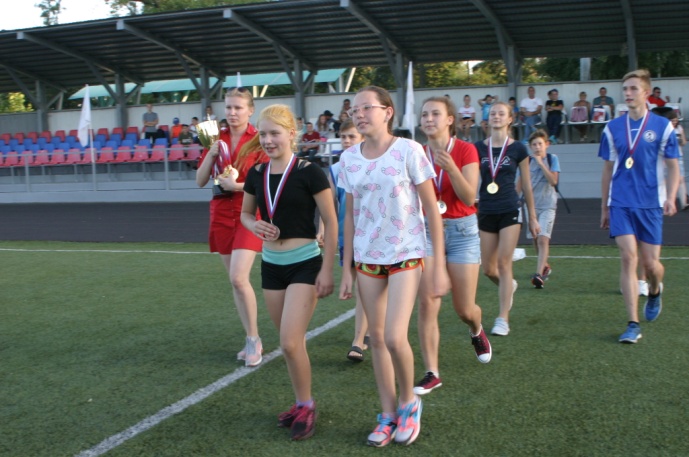 Зимний и Летний фестиваль ГТО
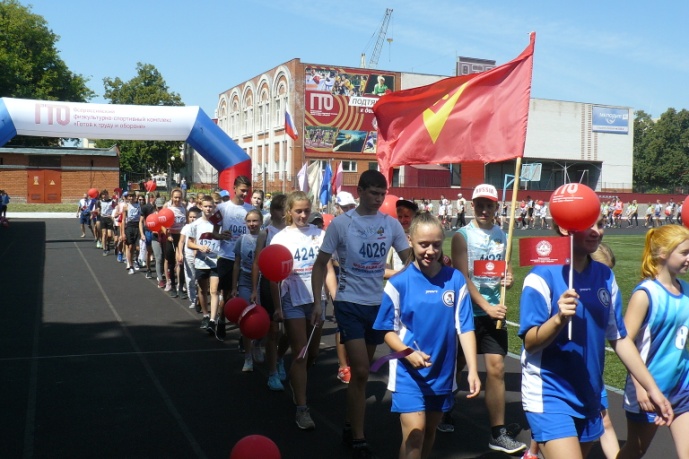 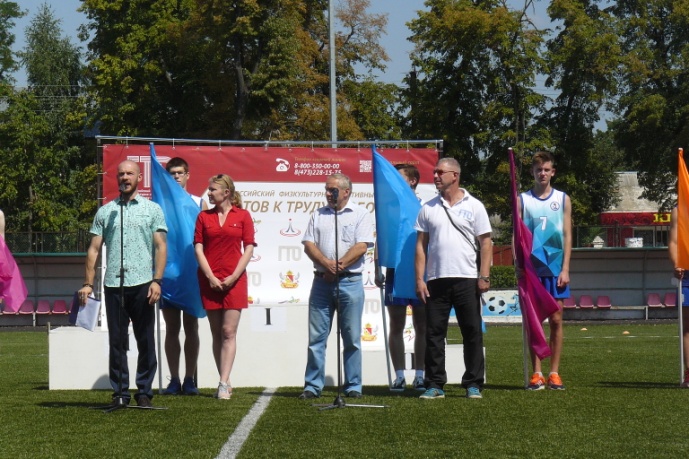 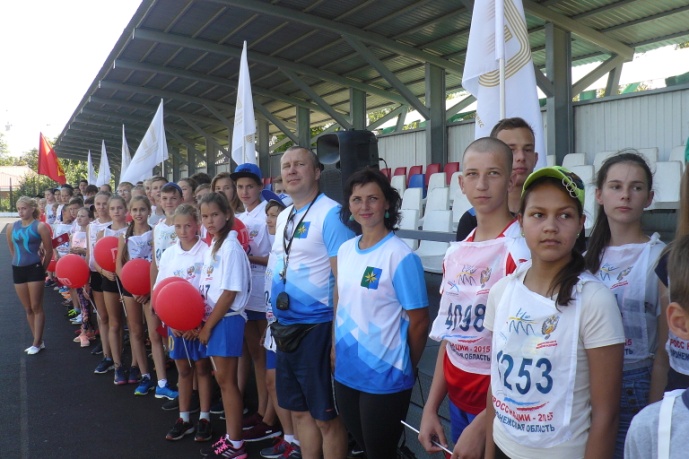 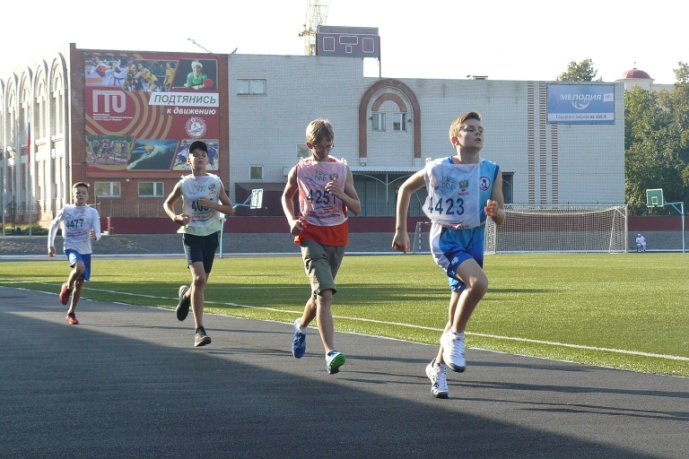 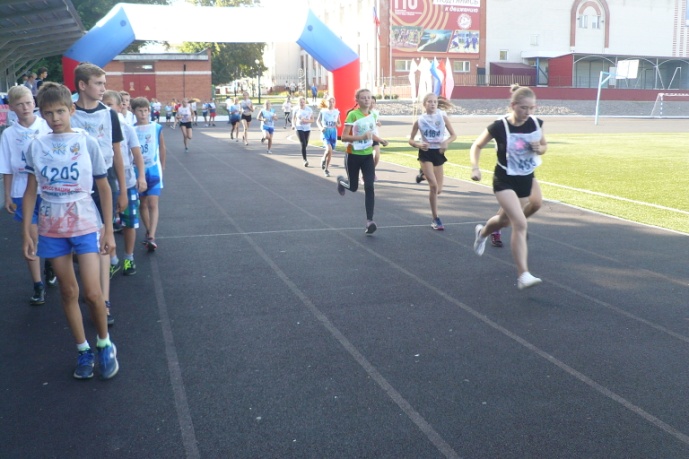 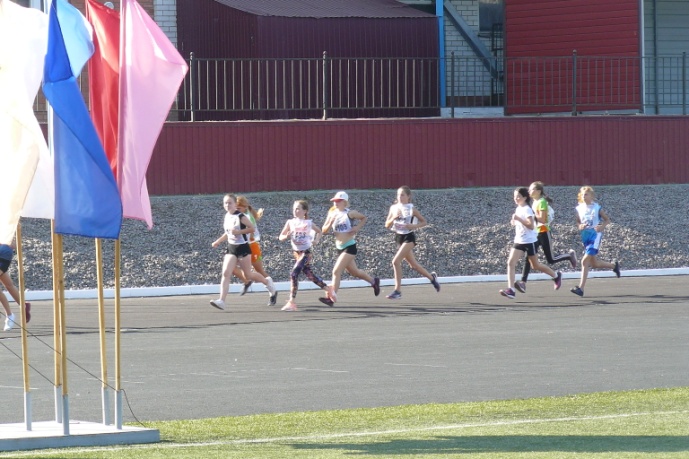 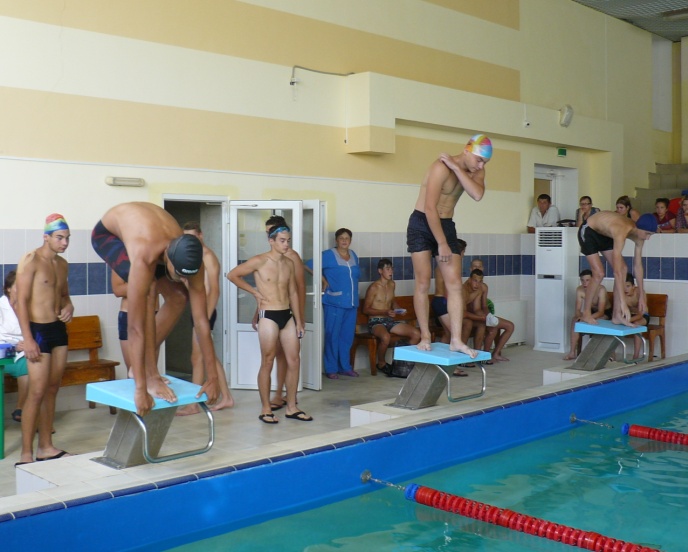 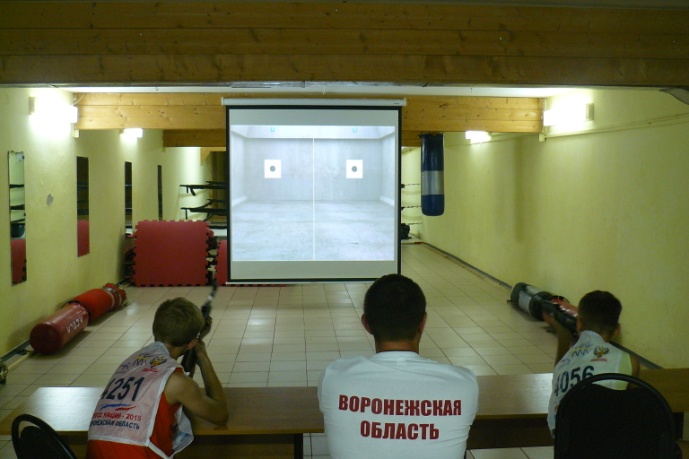 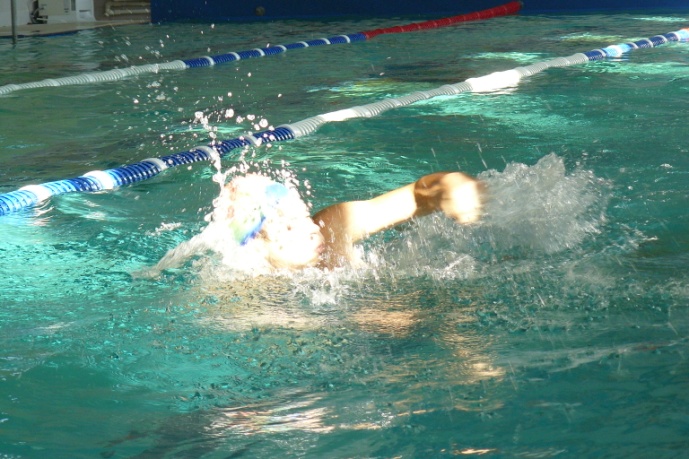 Фестивали ГТО среди учащихся III – IV ступеней
Спартакиады ГТО среди учащихся V-VI ступеней
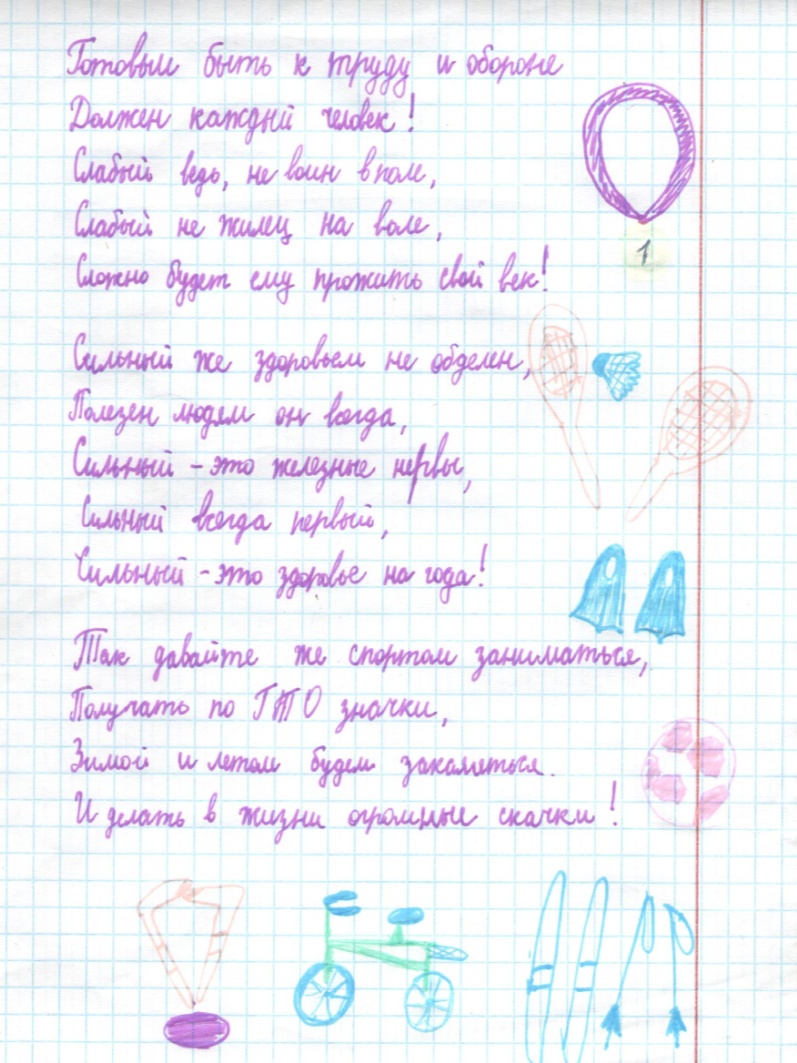 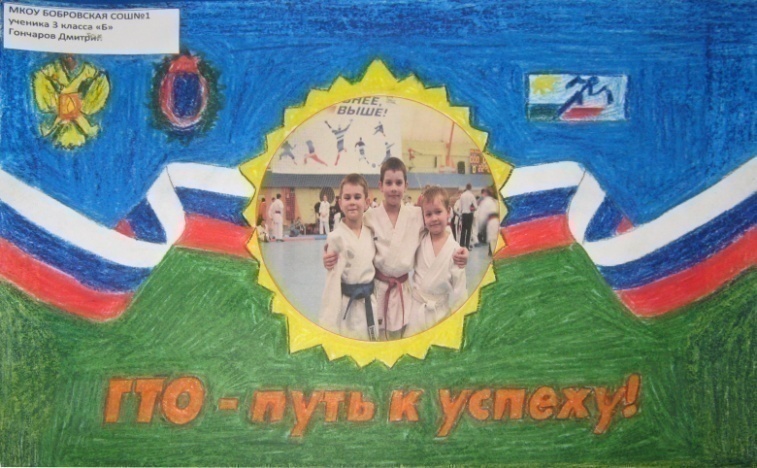 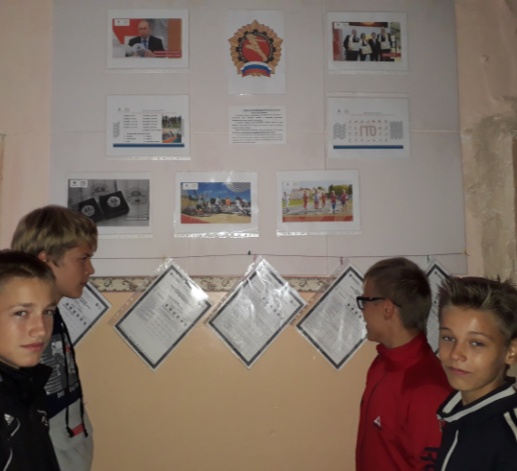 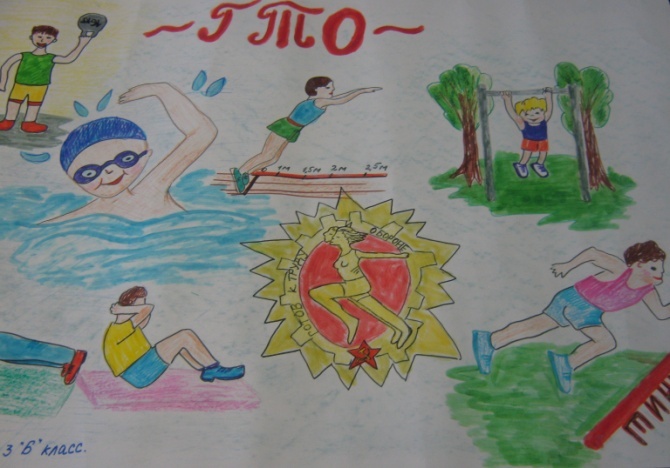 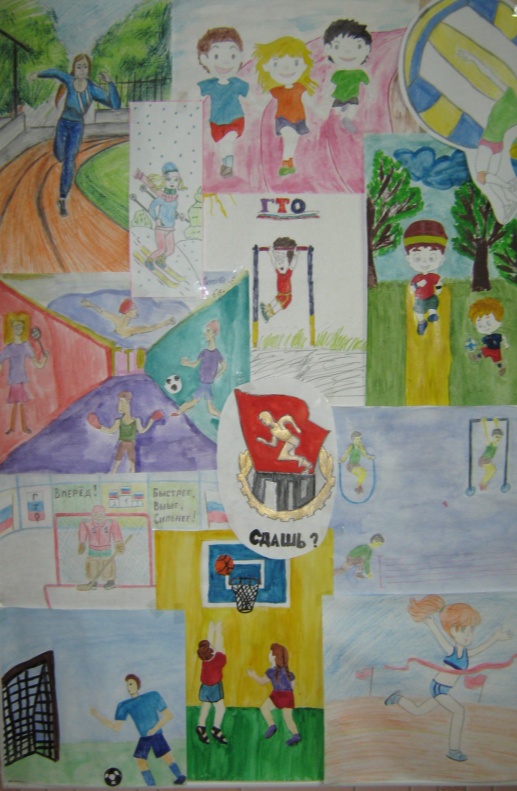 Косова Алина 9класс
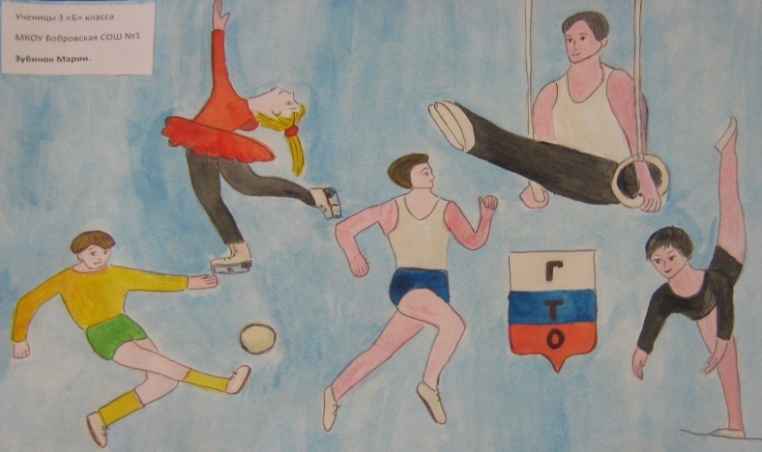 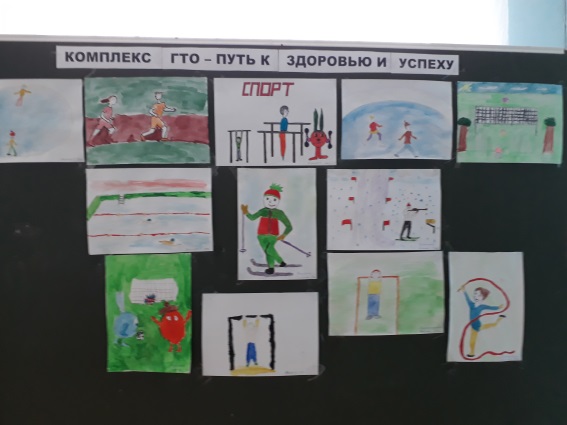 Акции «Мы готовы к ГТО»
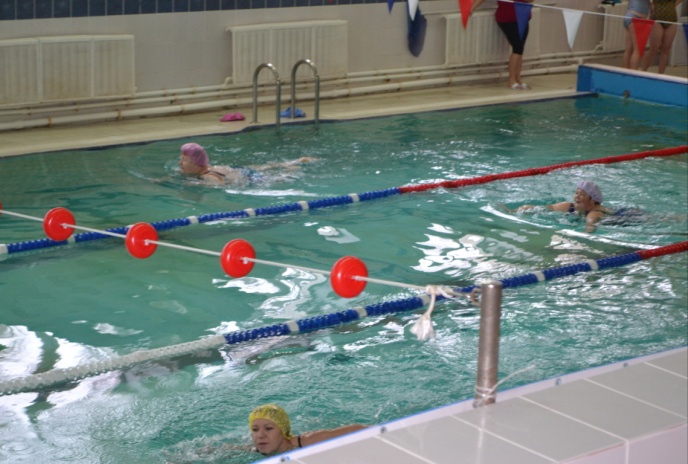 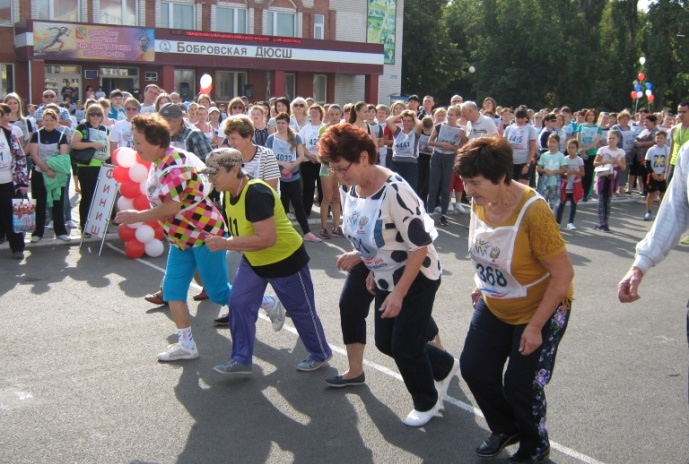 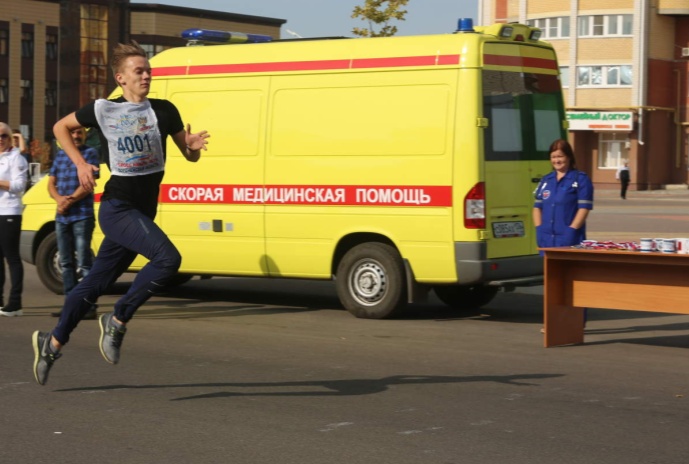 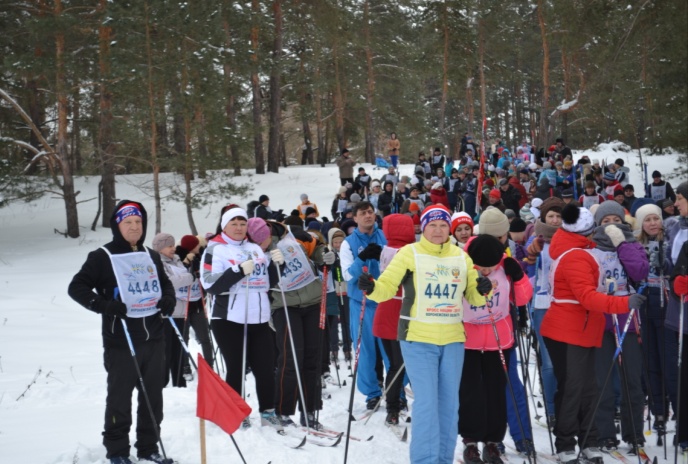 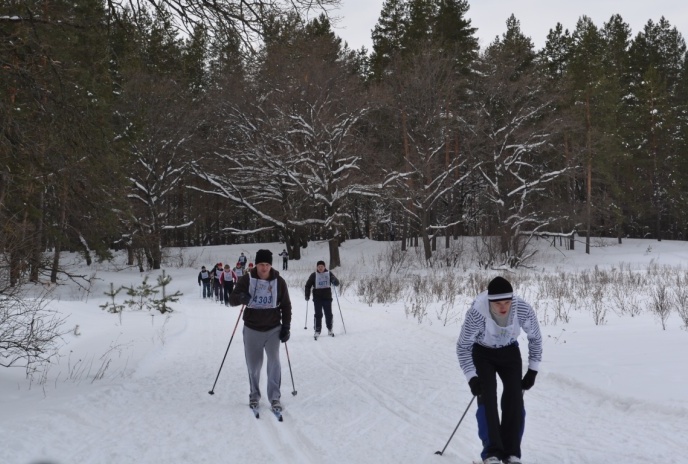 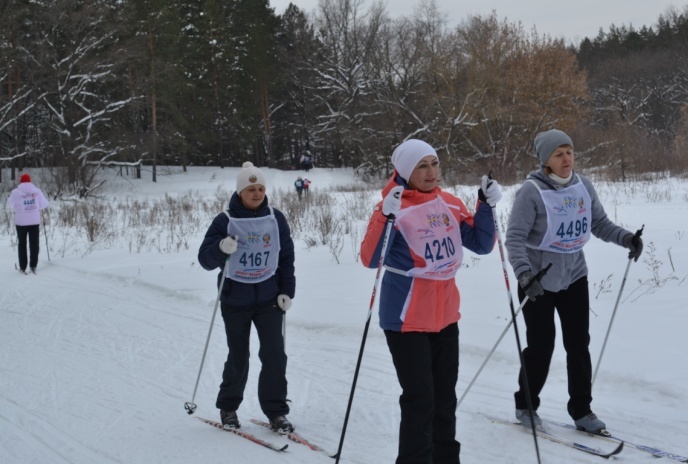 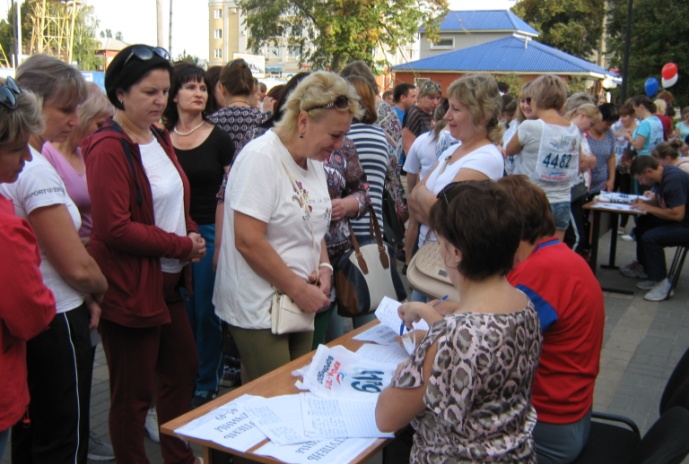 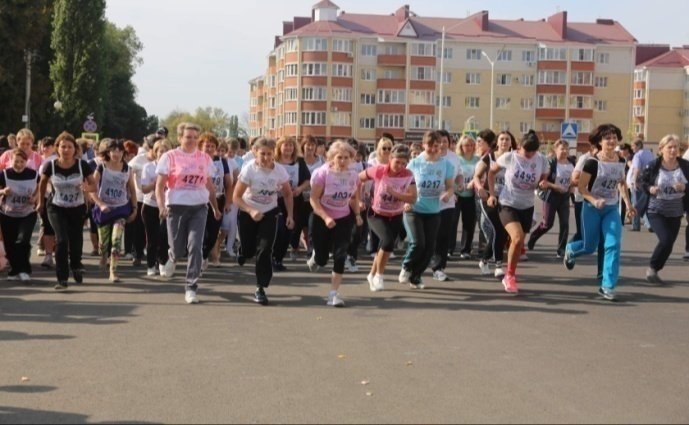 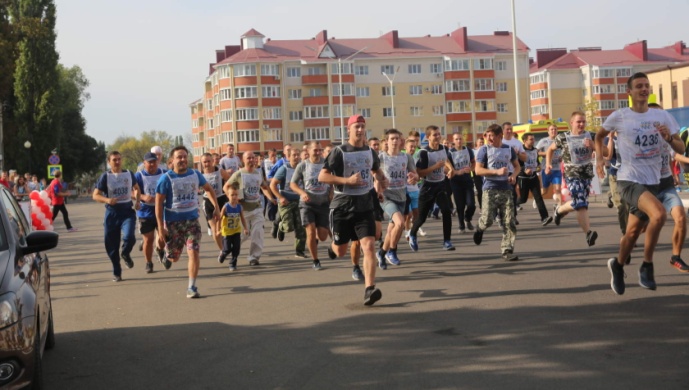 С 2017 года включились в Движение ГТО и 
взрослое население Бобровского района с VI по XI ступени
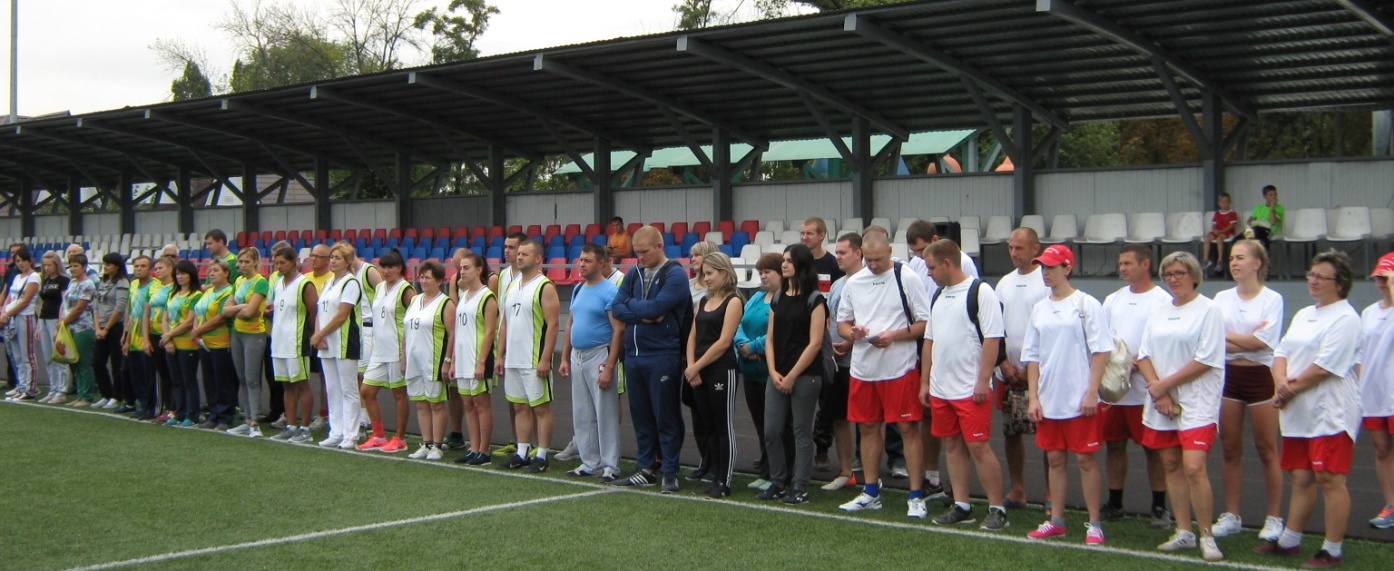 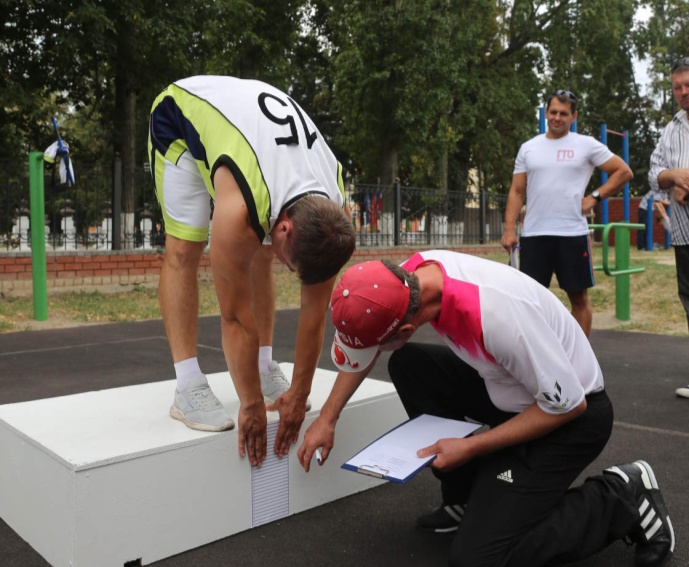 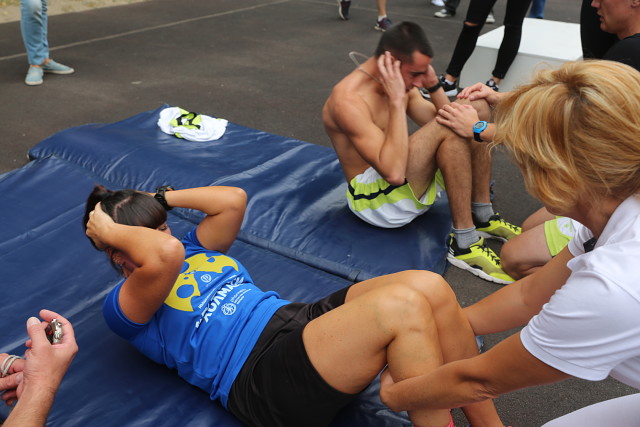 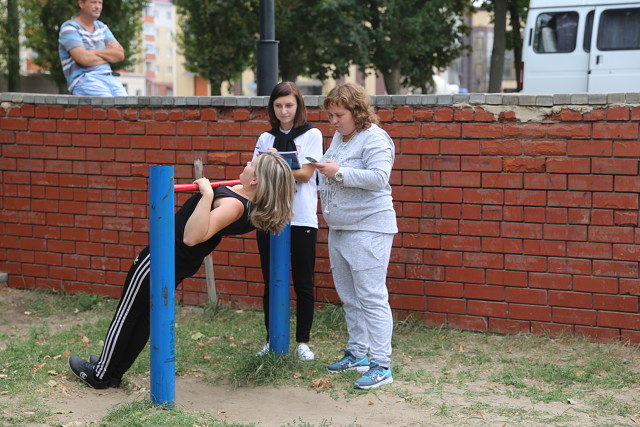 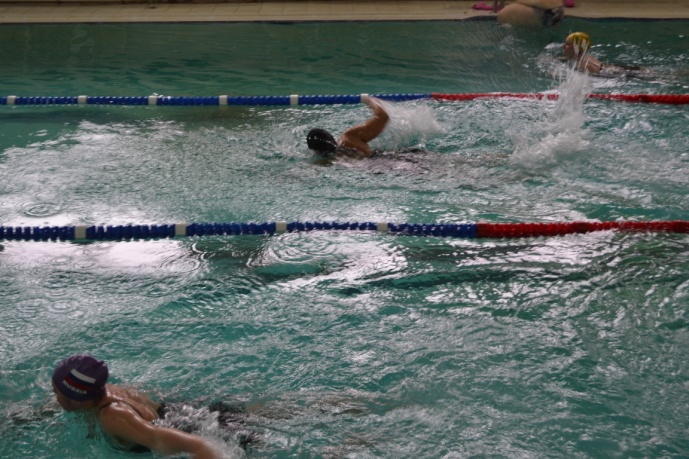 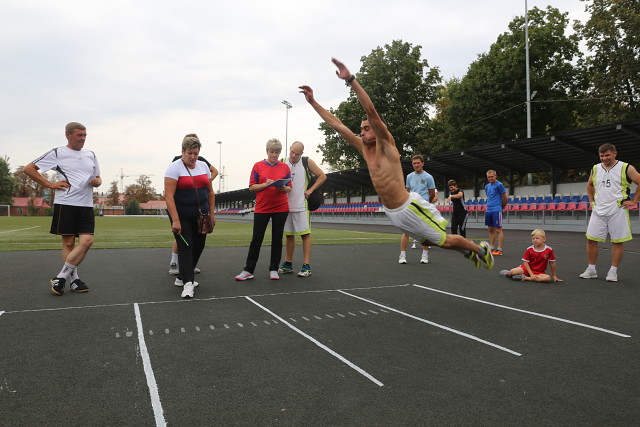 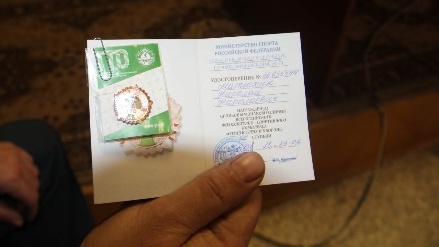 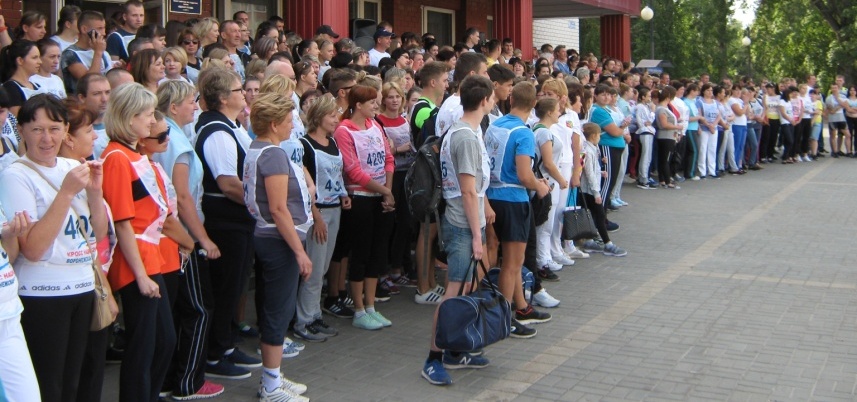 Фестивали и спартакиады ГТО среди трудящихся,
Спартакиады ГТО среди государственных и 
муниципальных  служащих
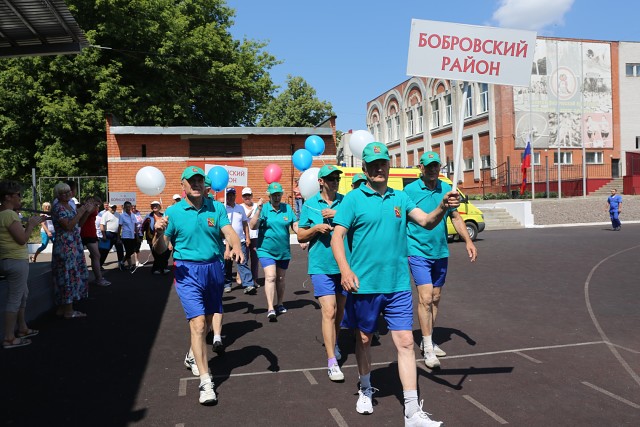 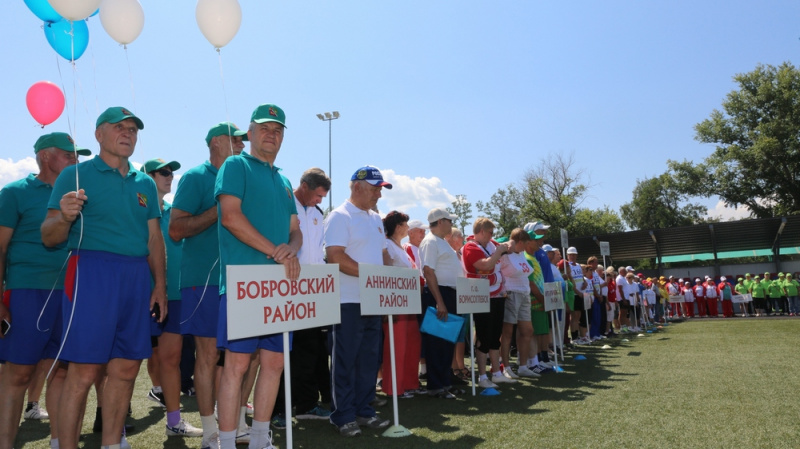 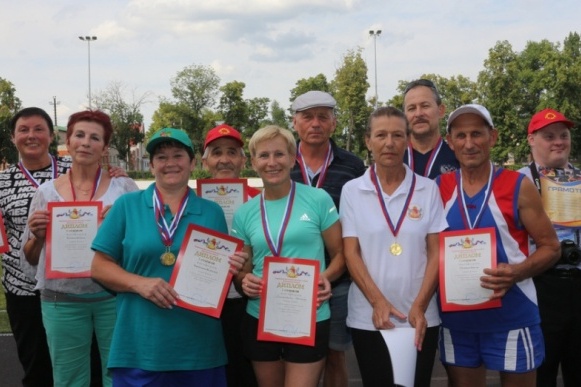 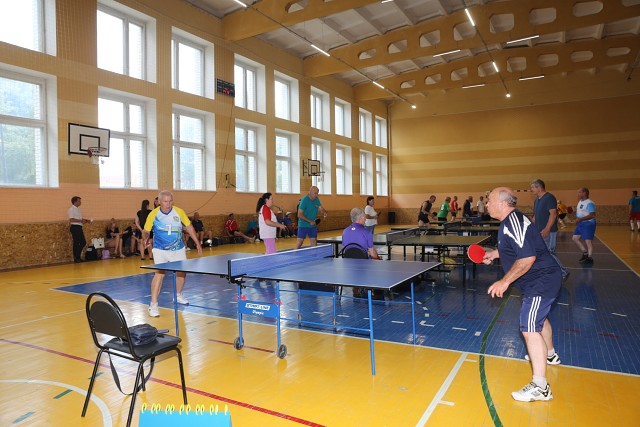 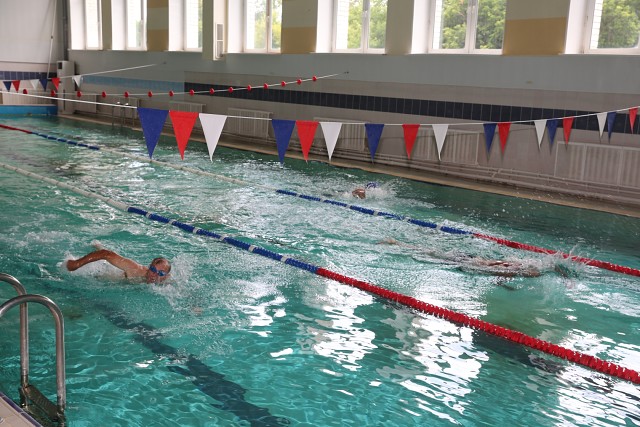 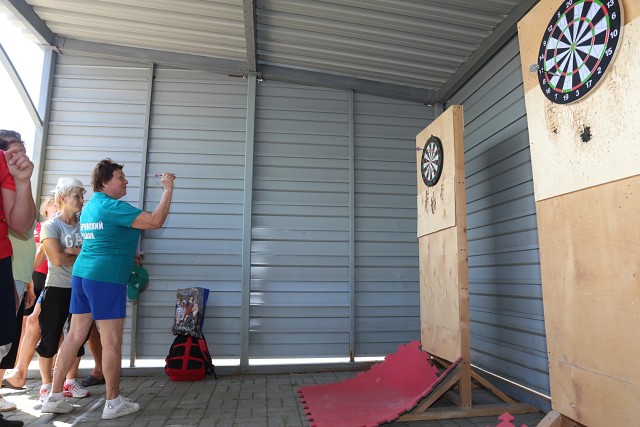 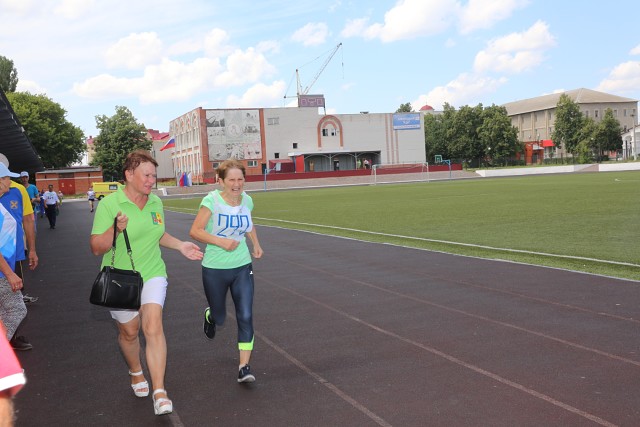 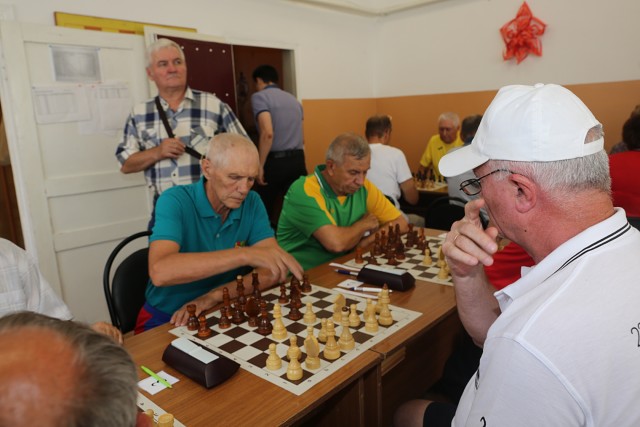 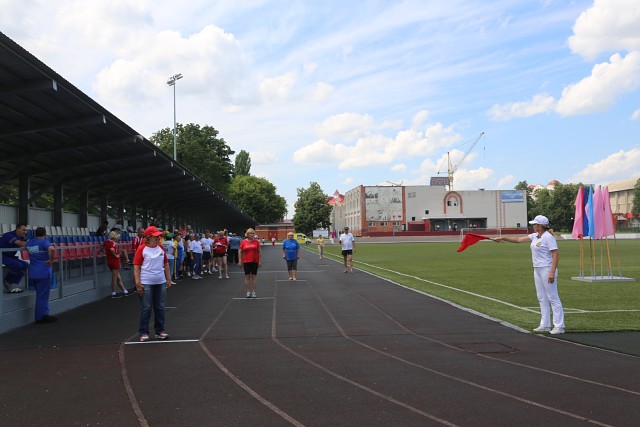 Спартакиады среди пенсионеров
Сдача нормативов ГТО проводится на спортивных объектах Бобровского района
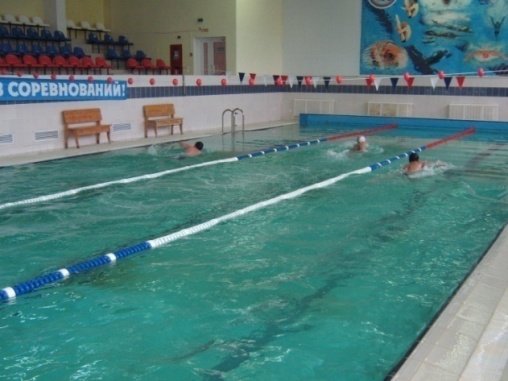 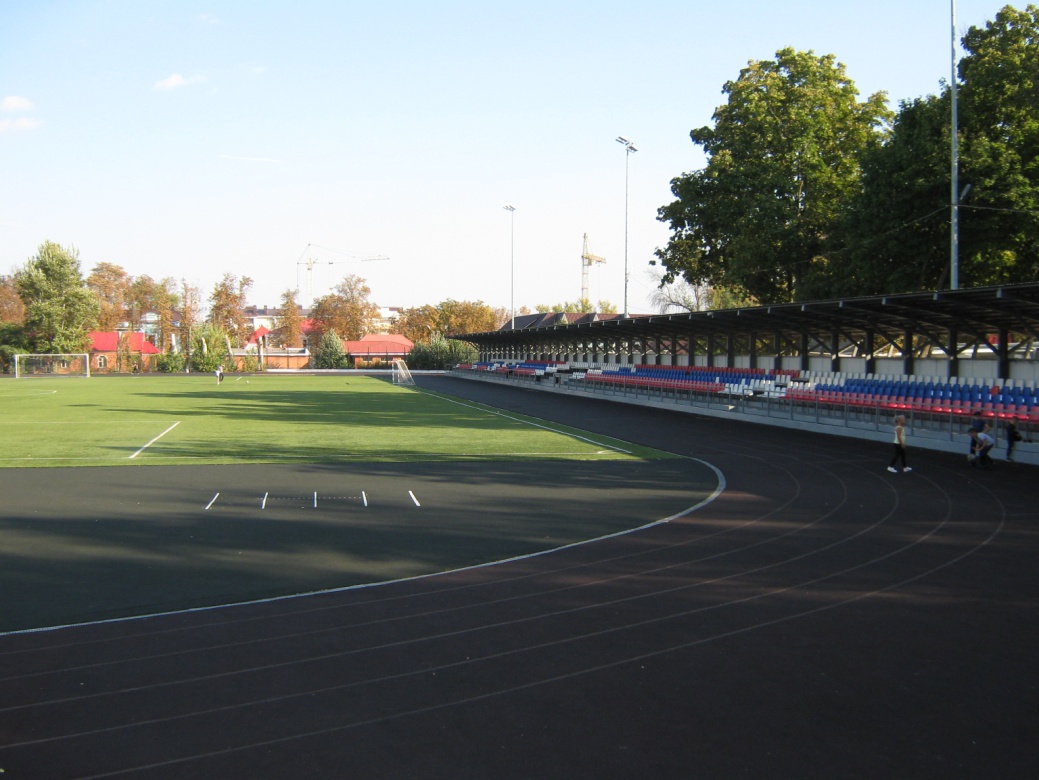 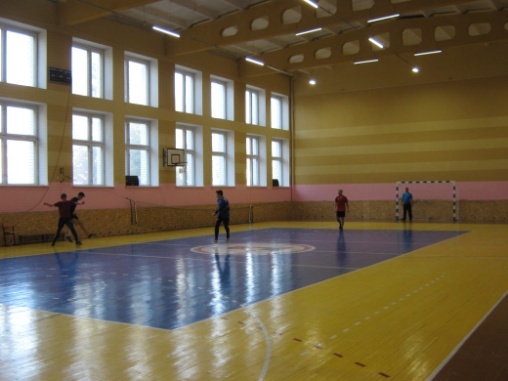 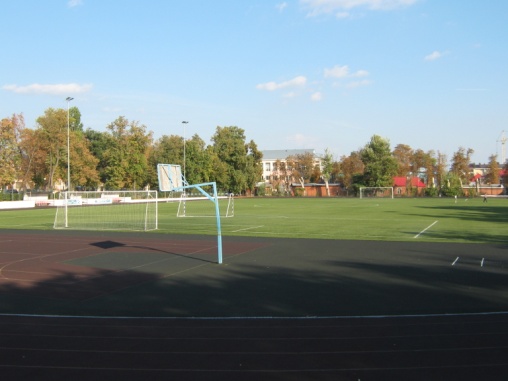 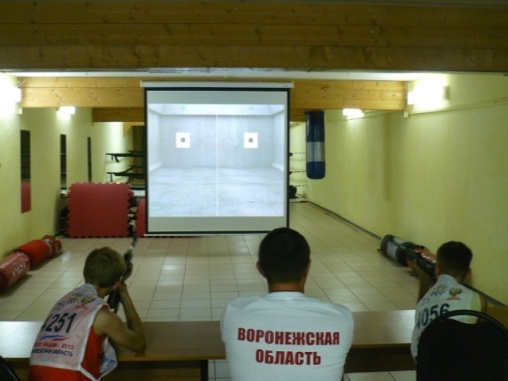 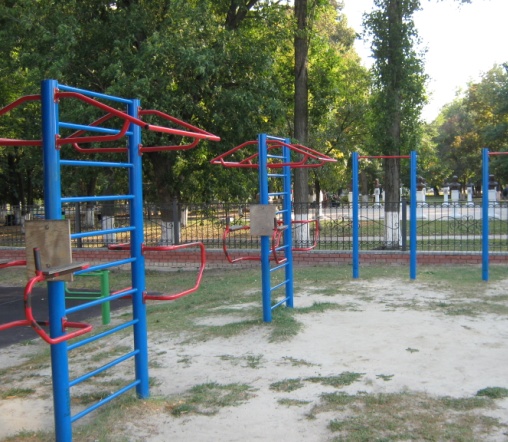 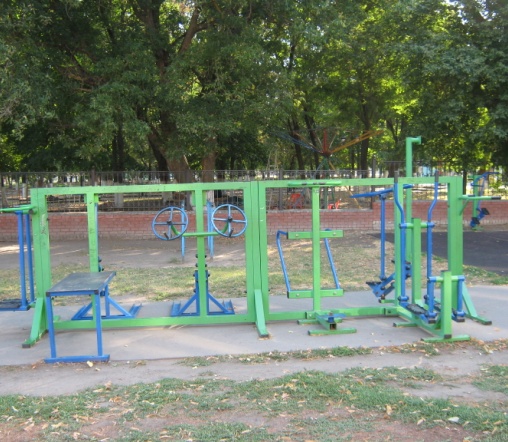 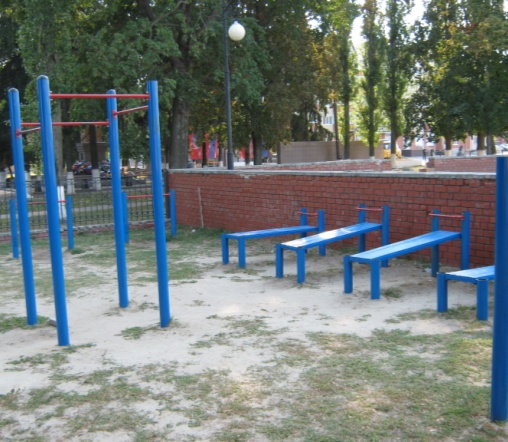 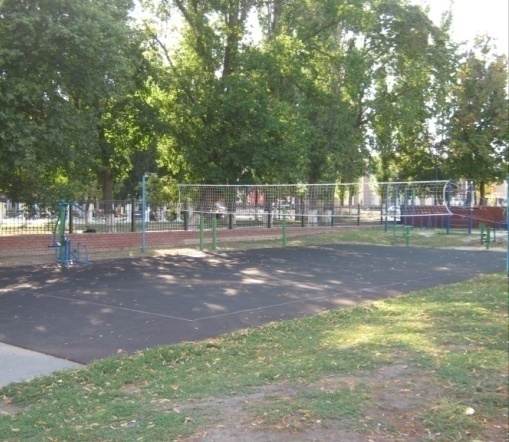 Открытые спортивные 
площадки, стадионы, спортивные залы, бассейны, 
стрелковые тиры и площадки – всё это оборудовано и приспособлено  для подготовки и сдачи нормативов комплекса ГТО
Ведется большая работа по пропаганде комплекса ГТО
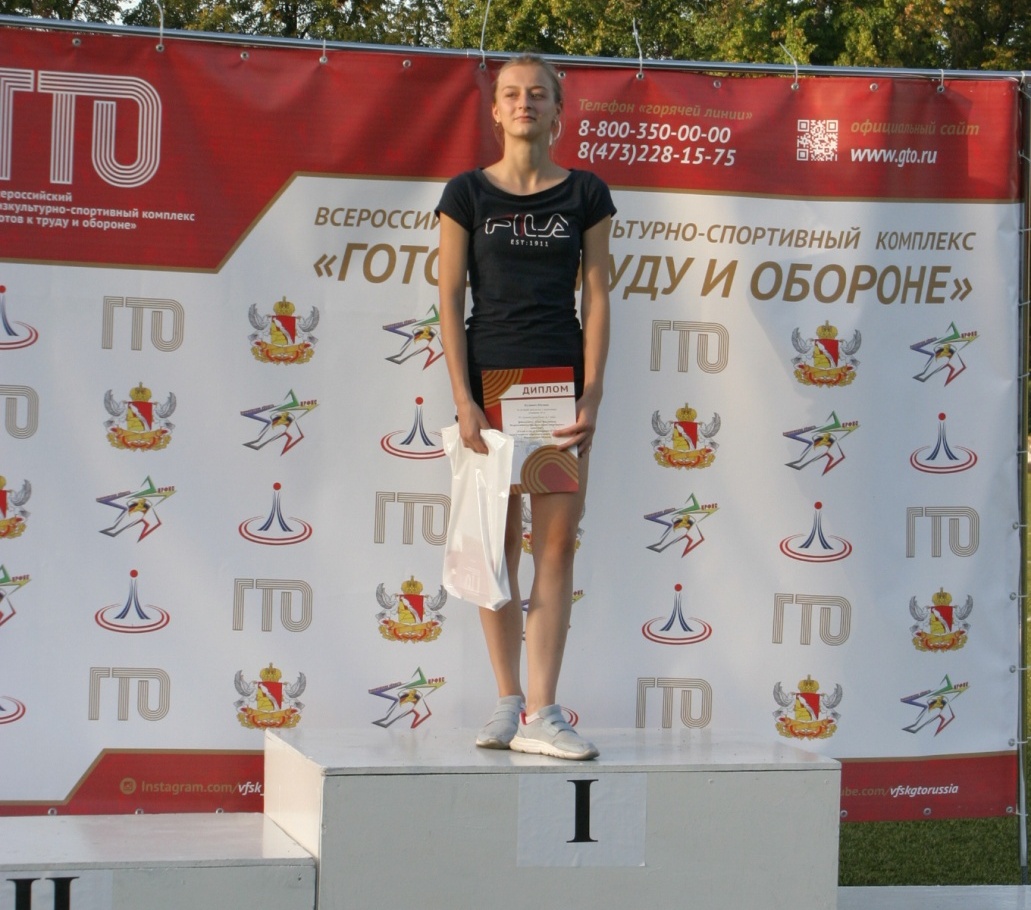 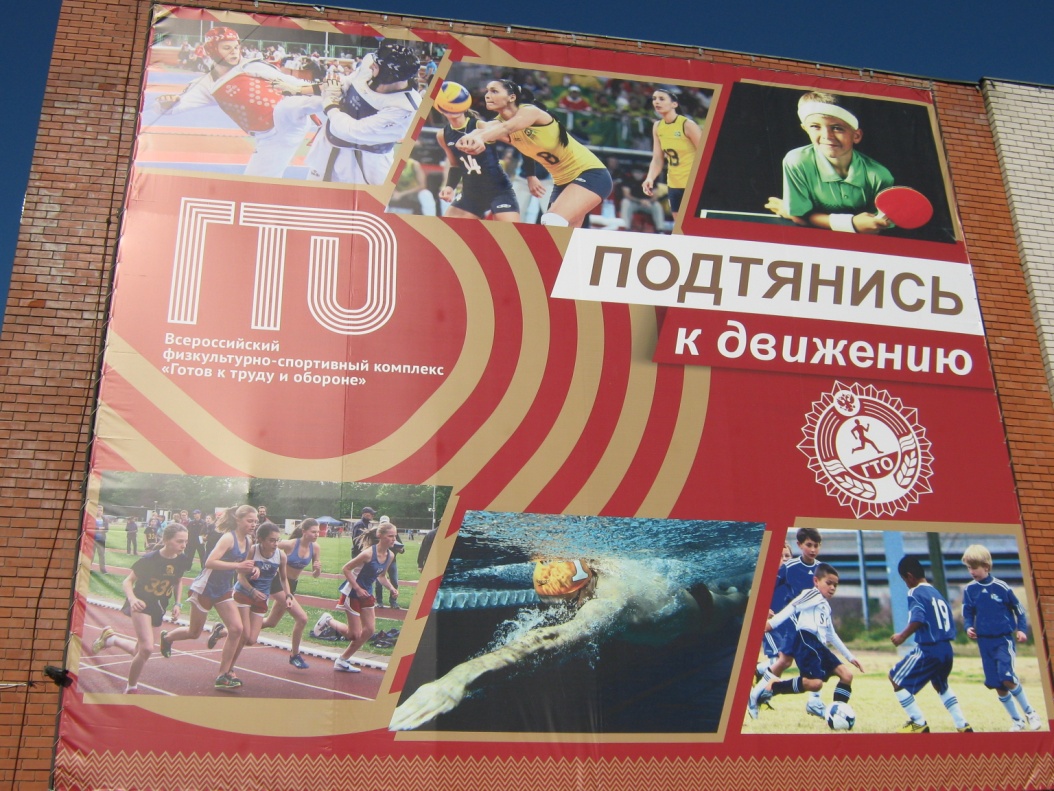 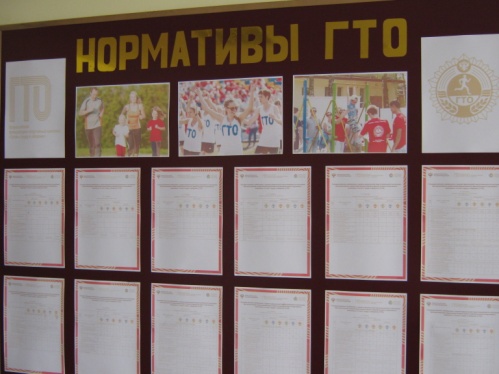 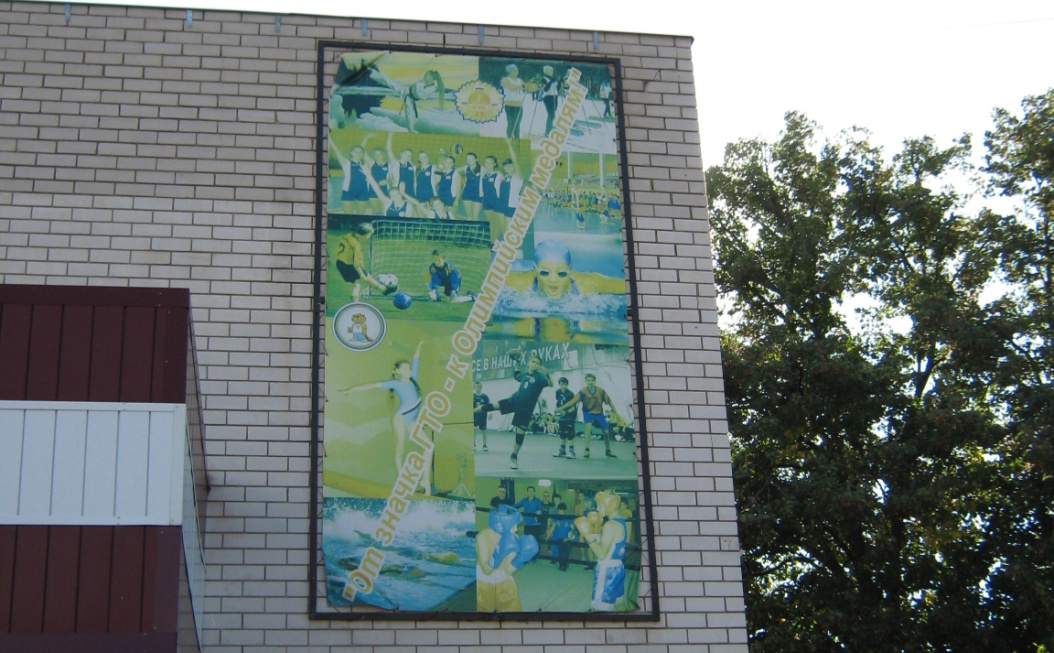 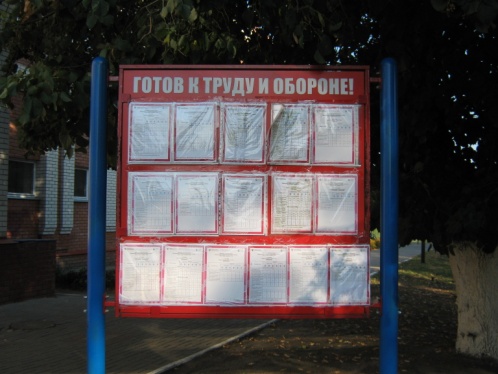 Плакаты и стенды расположены в 
образовательных  учреждениях, проходят акции 
и мероприятия с целью популяризации комплекса ГТО.
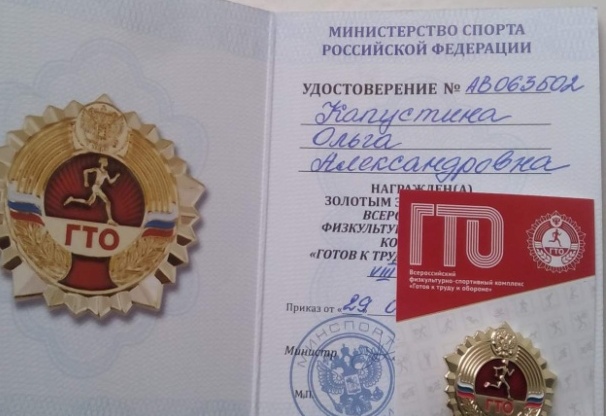 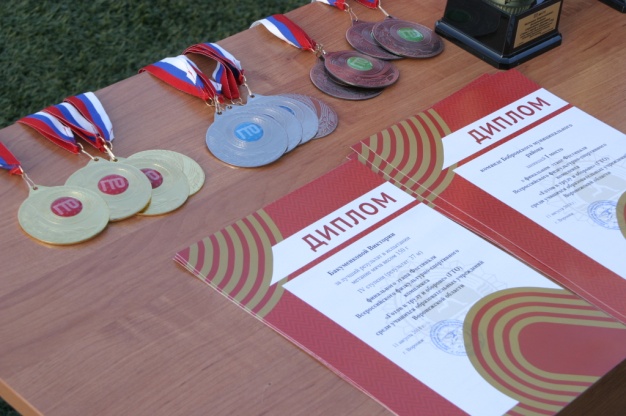 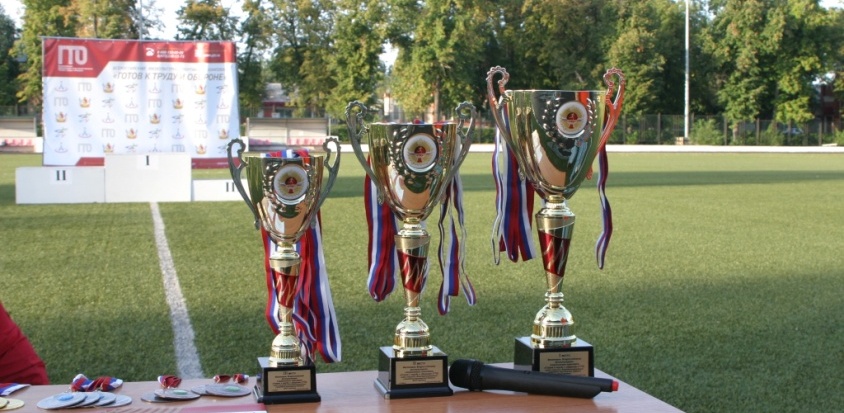 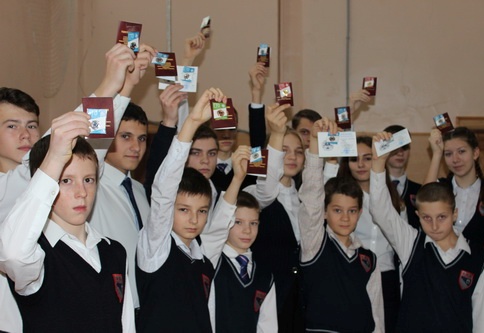 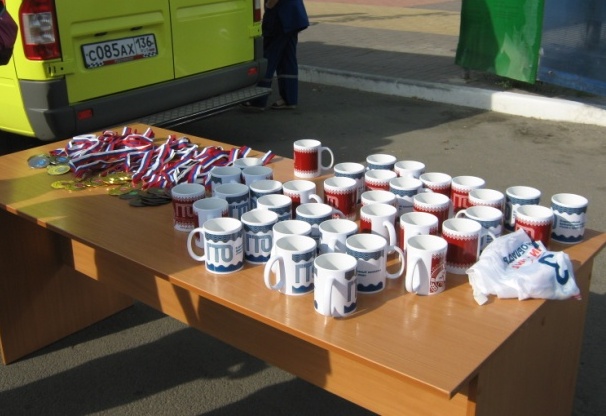 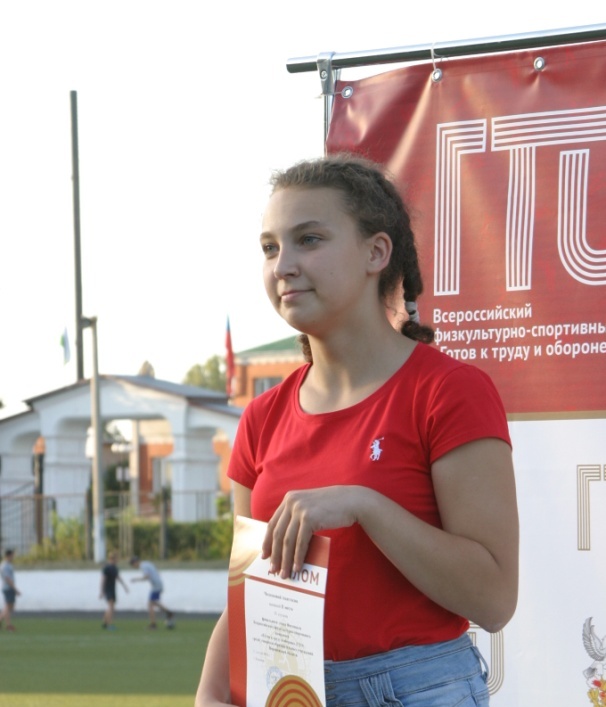 Организовано торжественное 
награждение  успешно сдавших нормативы ГТО.
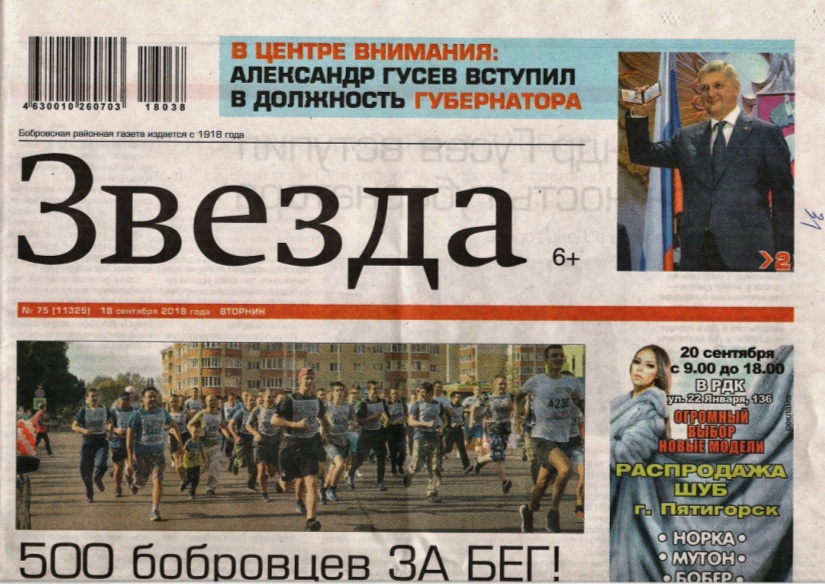 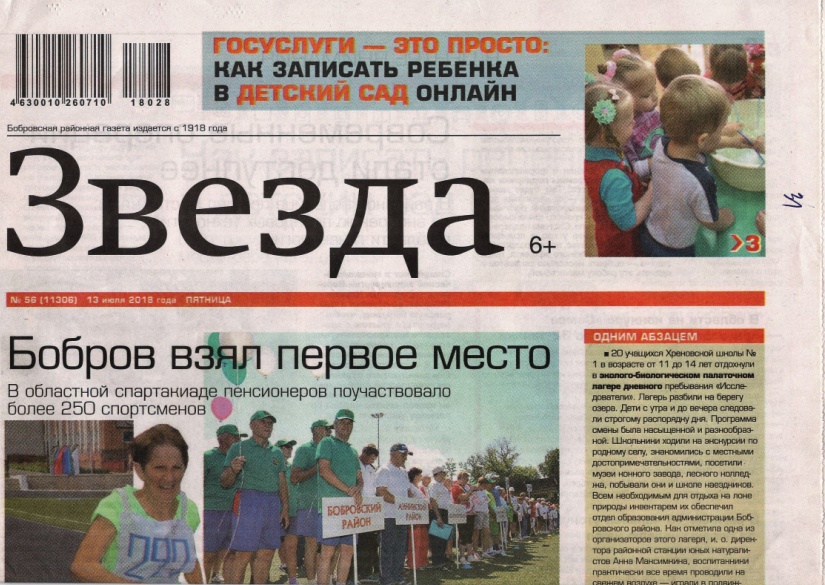 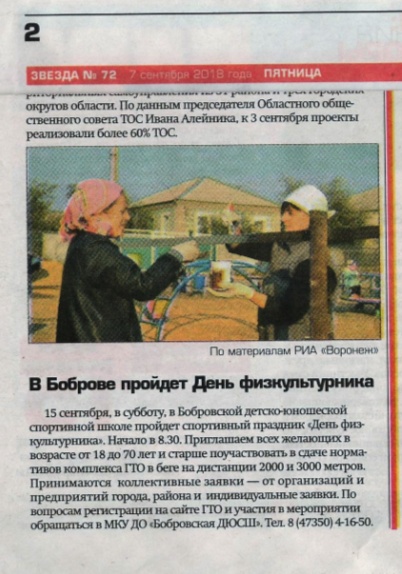 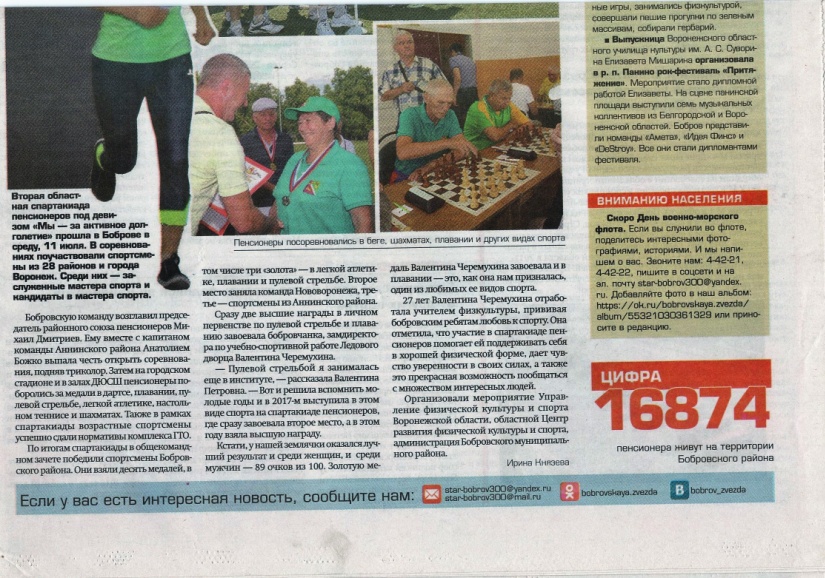 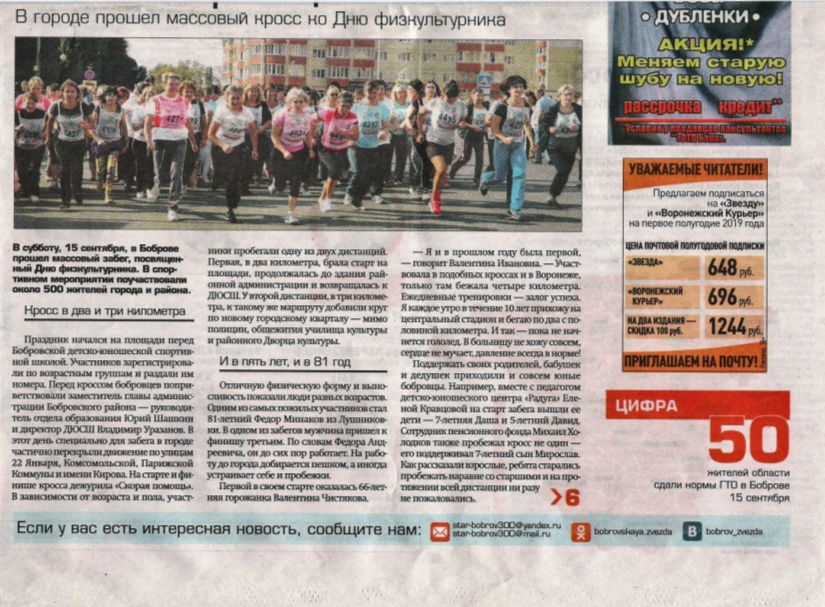 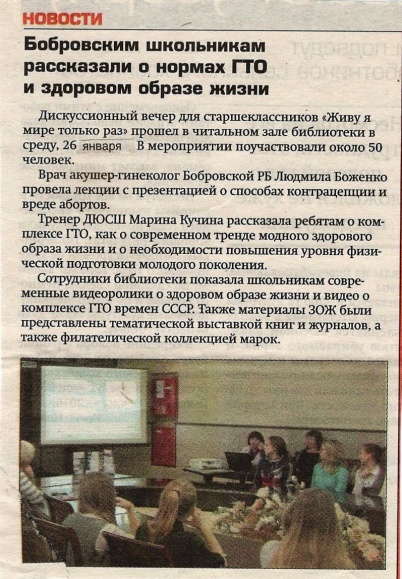 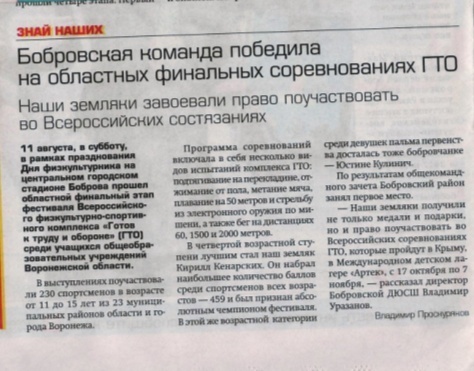 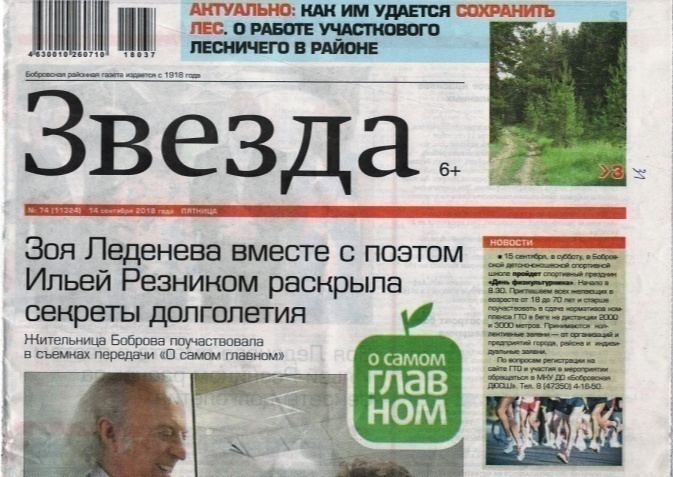 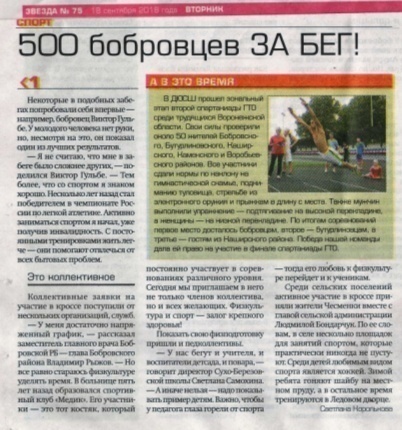 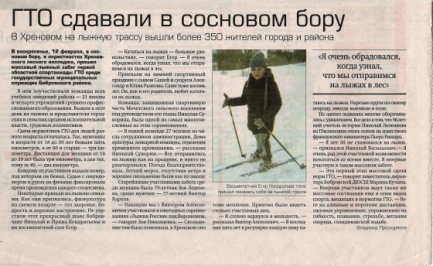 Итоги мероприятий по сдаче 
нормативов ГТО  публикуются на сайтах организаций 
и учреждений Бобровского района, в местной газете «Звезда»
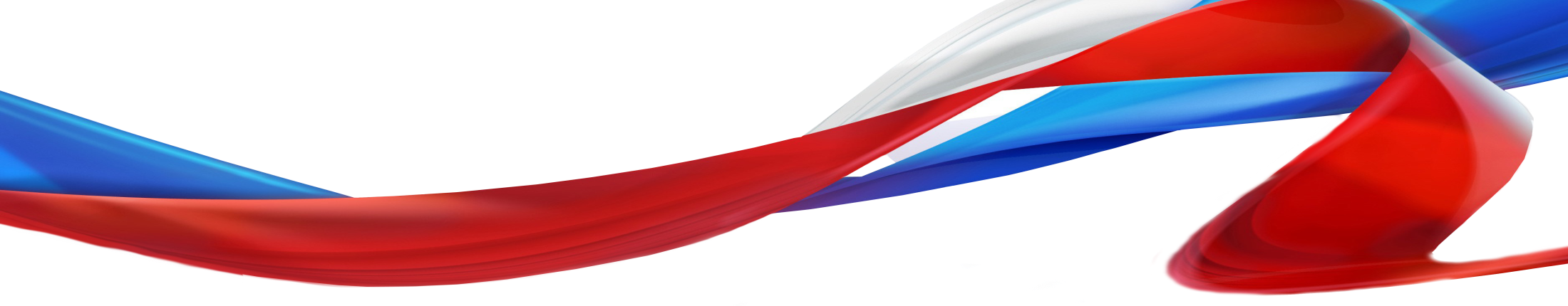 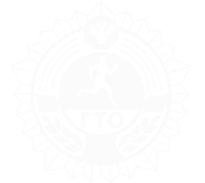 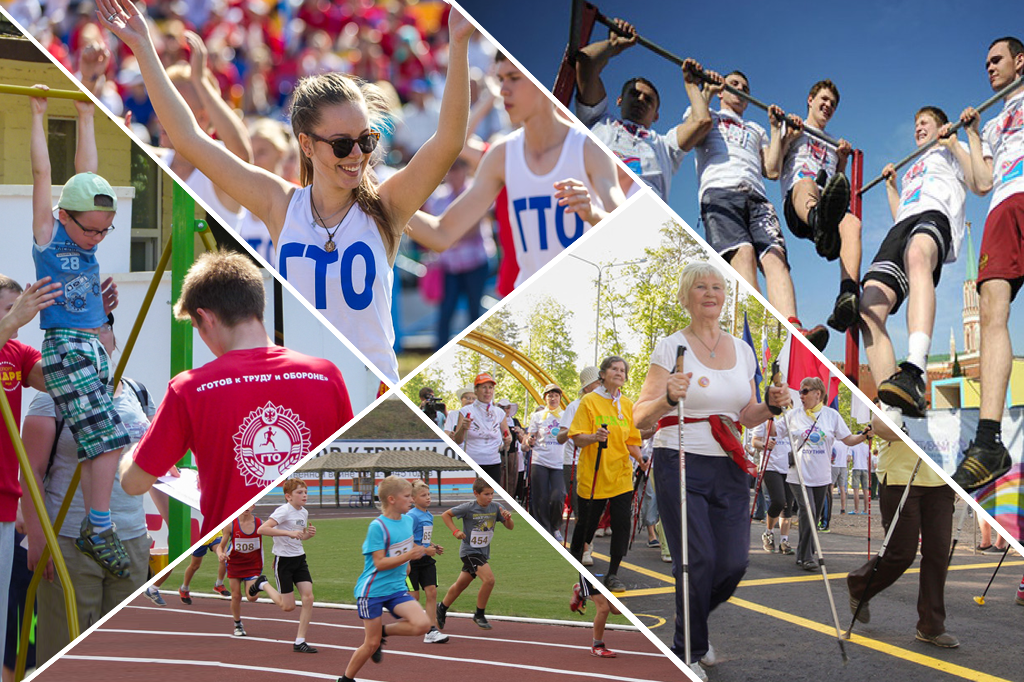 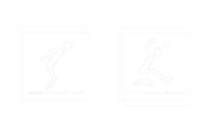 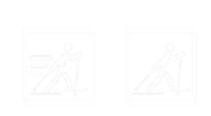 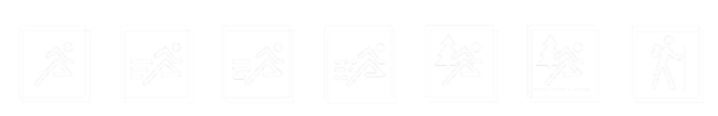 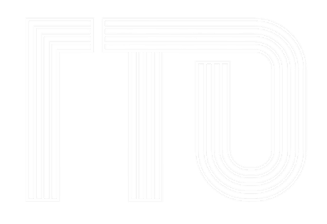 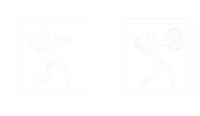 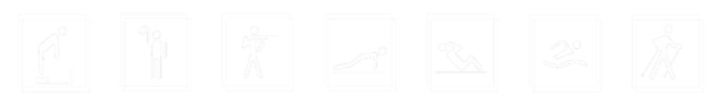 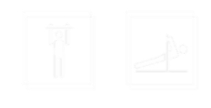